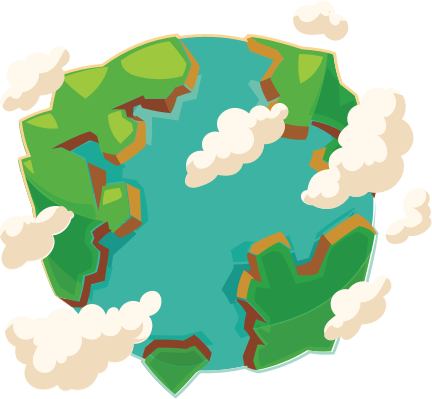 Quiz: QPNUKLM
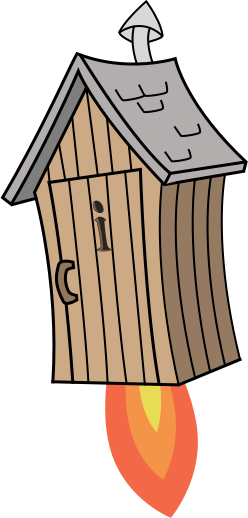 Stage 2 Autumn Block 2: Addition and Subtraction
Lesson 1: To be able to use numbers bonds to 10
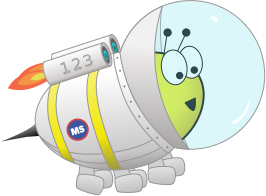 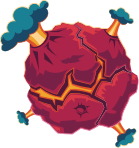 Block 2 – Addition and Subtraction
1
Autumn
To be able to use numbers bonds to 10
Success criteria:
I can use mathematical equipment to find and use number bonds to 10
I can explain my reasoning when finding and using number bonds to 10, with mathematical equipment
To be able to use numbers bonds to 10
Starter:
Which is the odd one out?







Explain your answer.
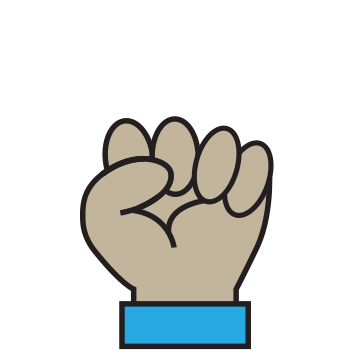 4
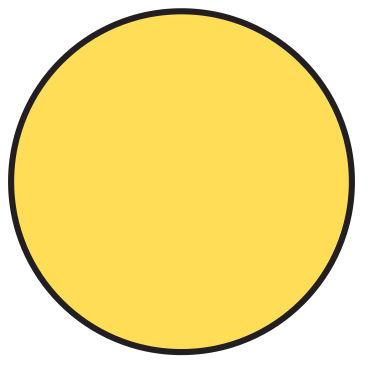 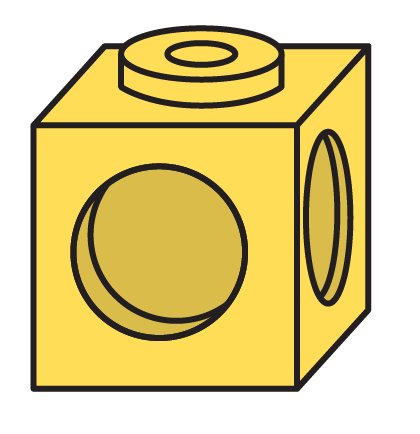 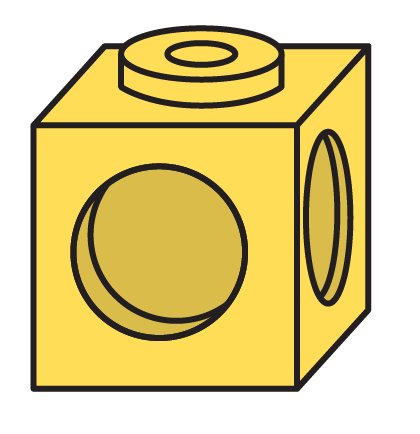 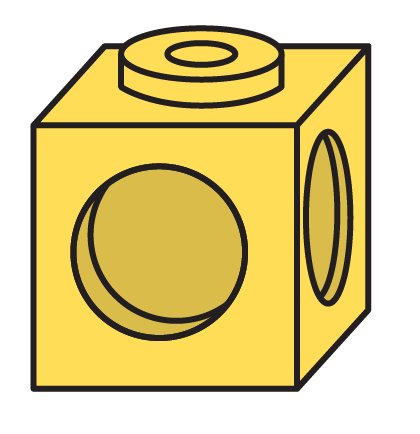 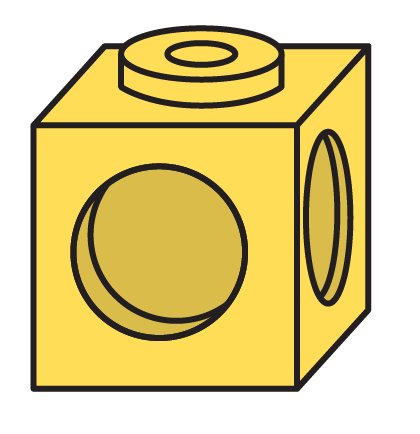 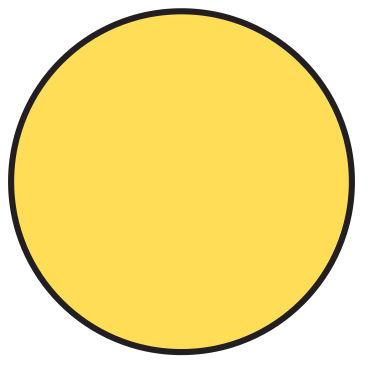 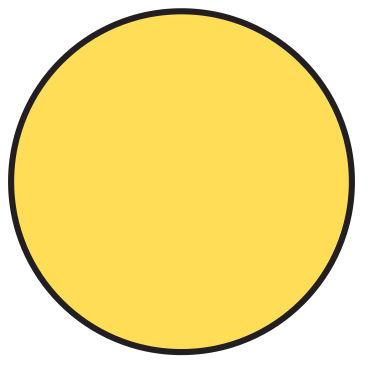 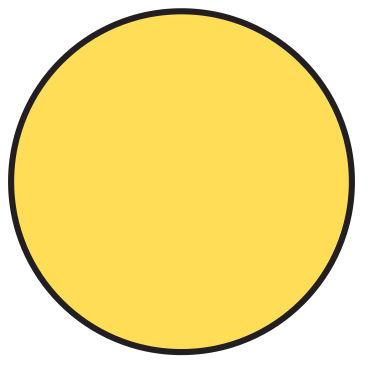 To be able to use numbers bonds to 10
Starter:
Which is the odd one out?







The hand is the odd one out as it shows zero and the rest show 4.
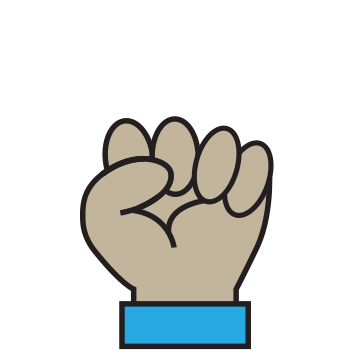 4
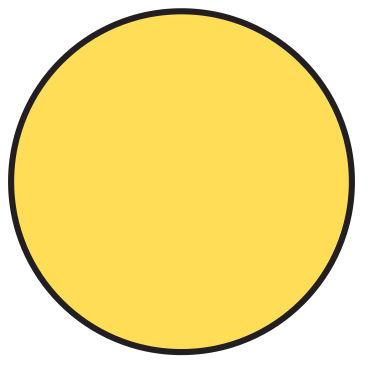 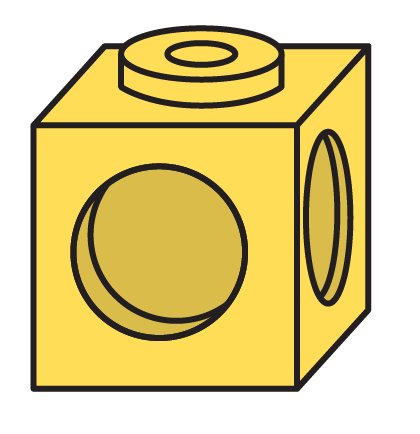 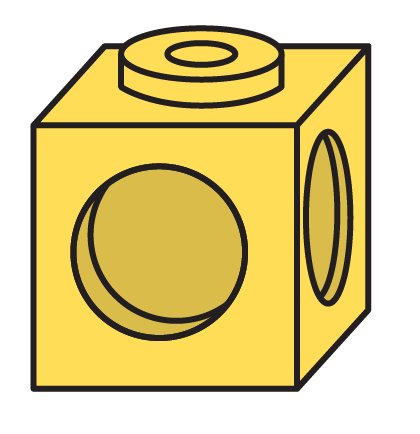 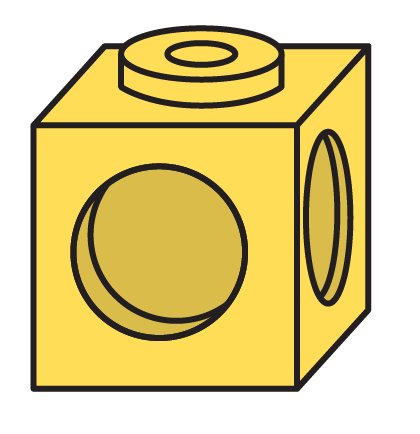 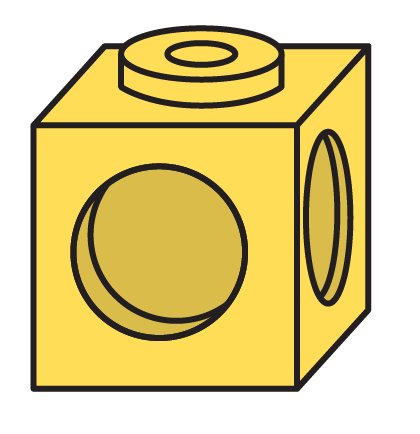 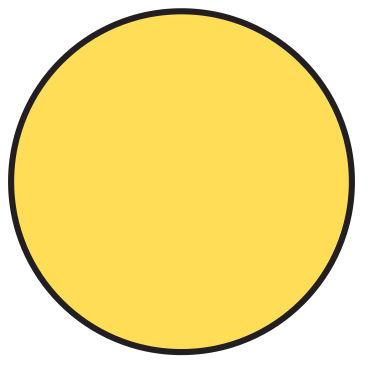 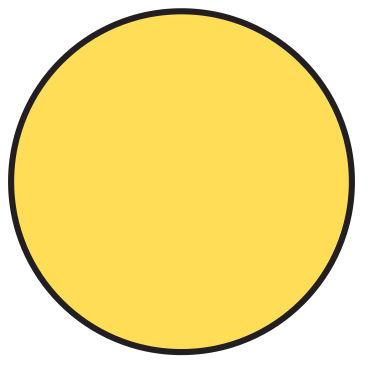 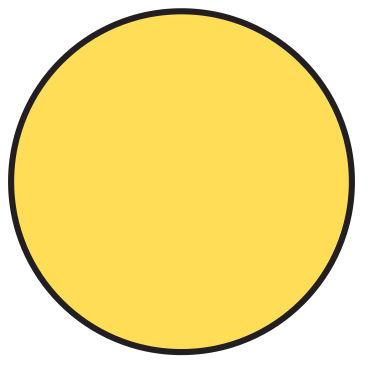 To be able to use numbers bonds to 10
Talking Time:
Ruth has these cubes.





How many purple cubes does Ruth have?
How many yellow cubes does Ruth have?
How many cubes does Ruth have altogether?
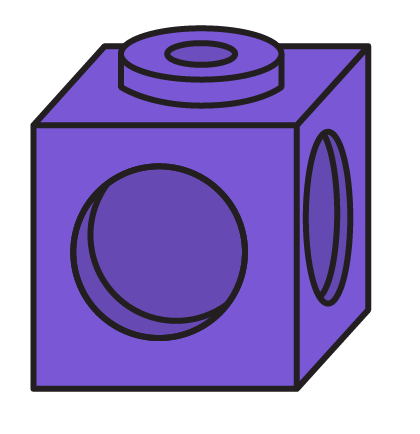 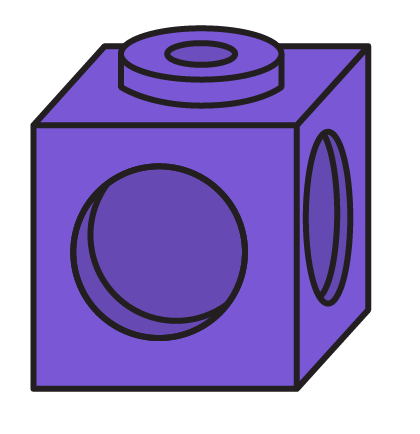 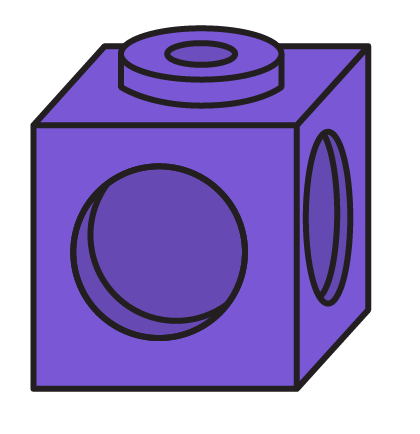 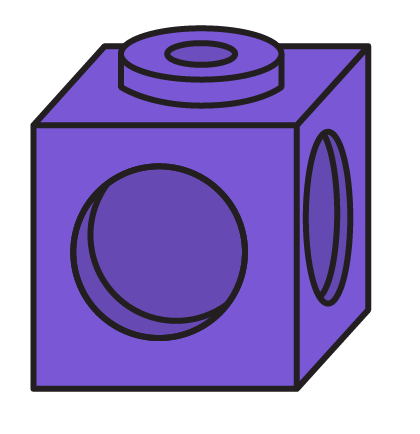 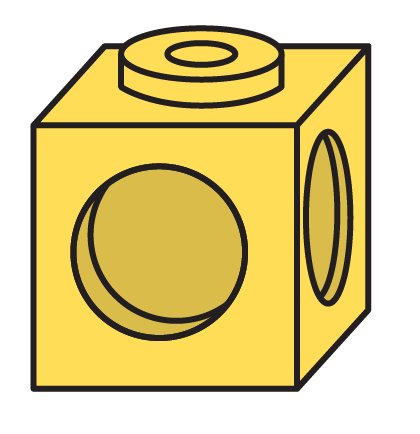 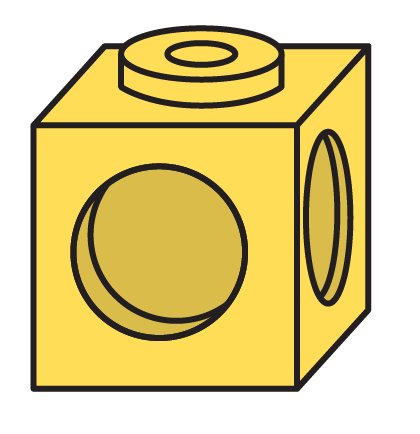 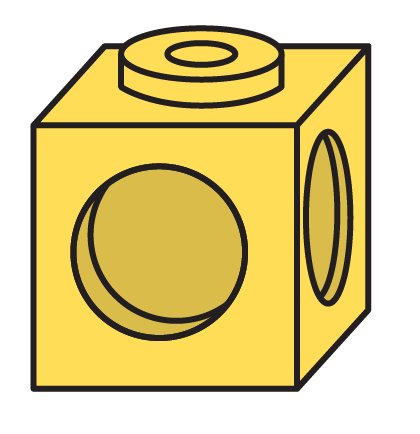 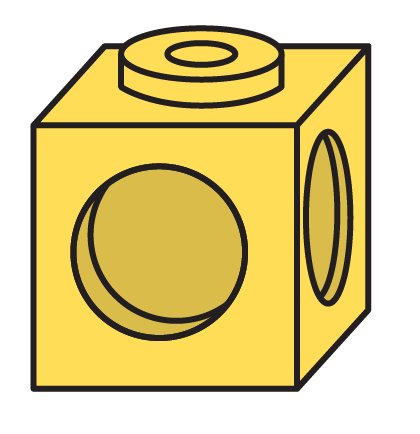 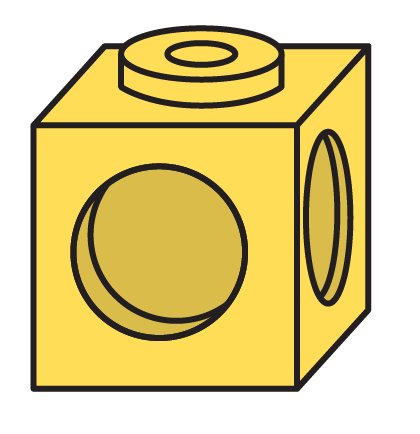 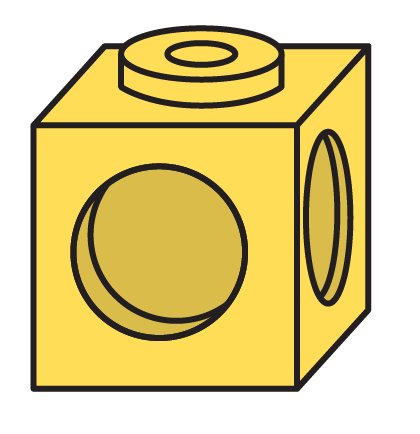 To be able to use numbers bonds to 10
Talking Time:
Ruth has these cubes.





How many purple cubes does Ruth have? 4
How many yellow cubes does Ruth have? 6
How many cubes does Ruth have altogether? 10
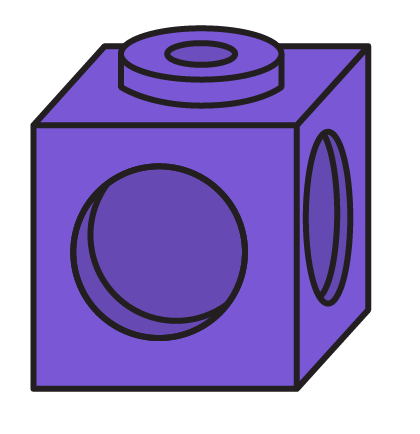 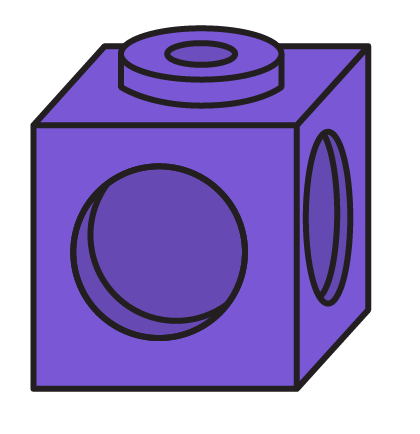 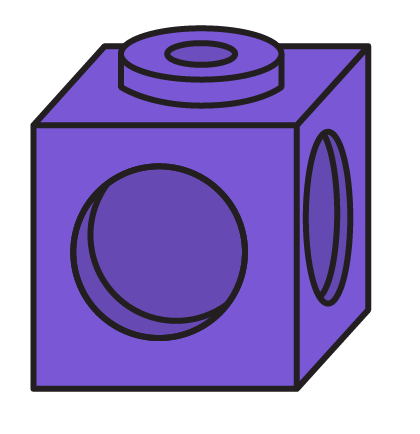 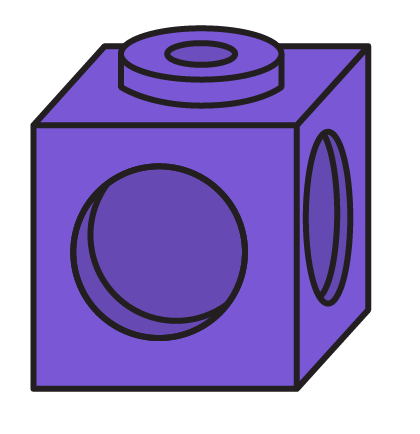 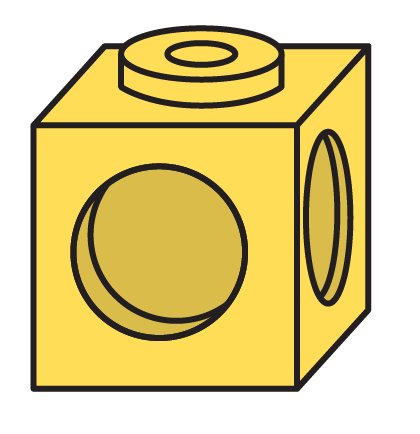 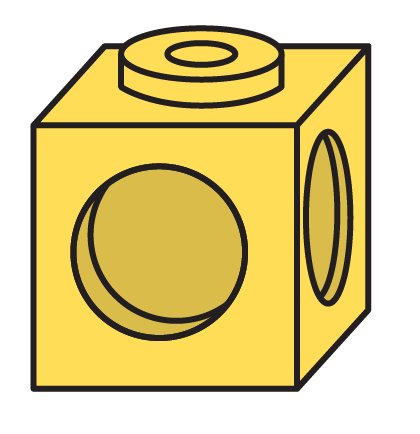 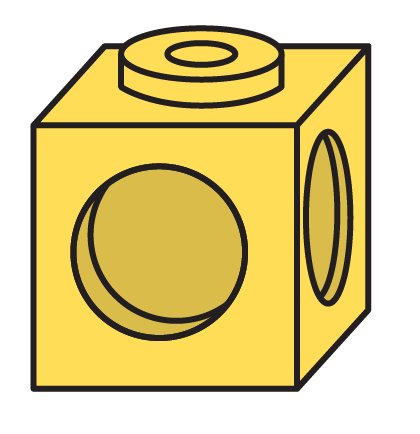 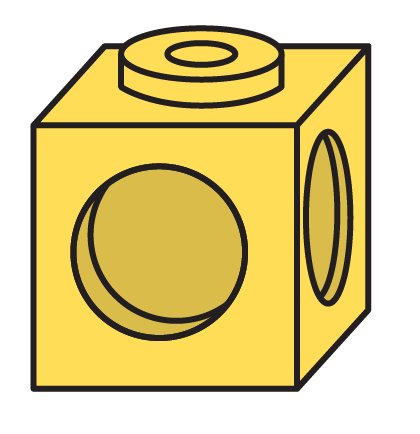 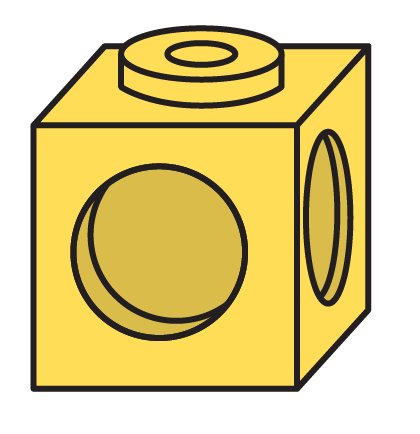 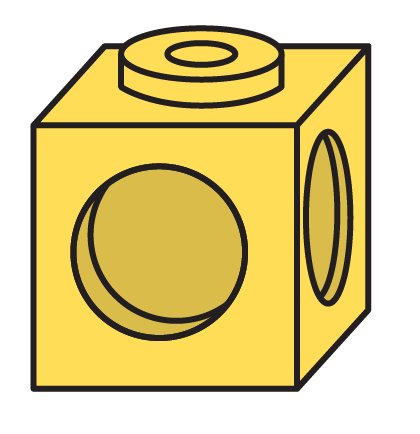 To be able to use numbers bonds to 10
Talking Time:
Ruth has these cubes.





How many purple cubes does Ruth have? 
How many yellow cubes does Ruth have?
How many cubes does Ruth have altogether?
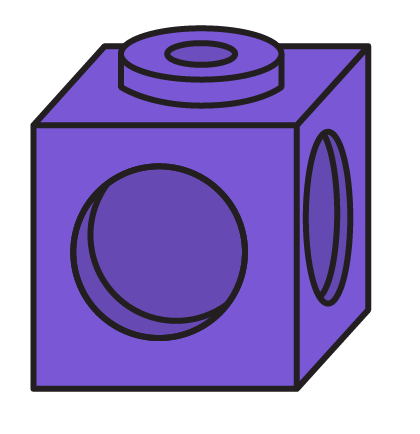 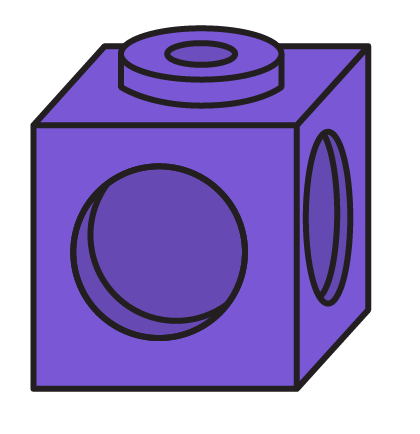 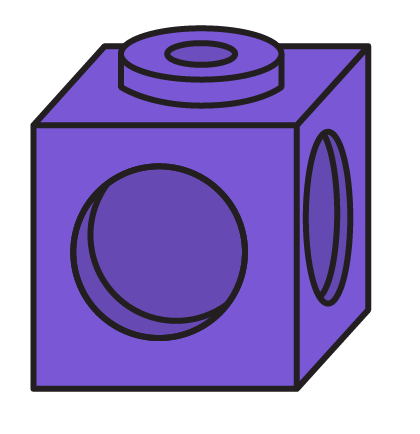 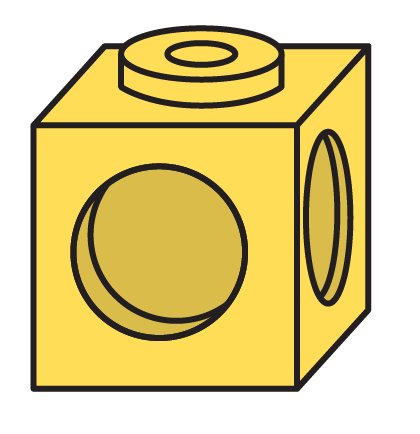 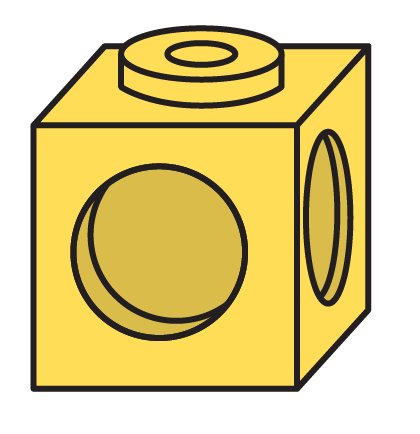 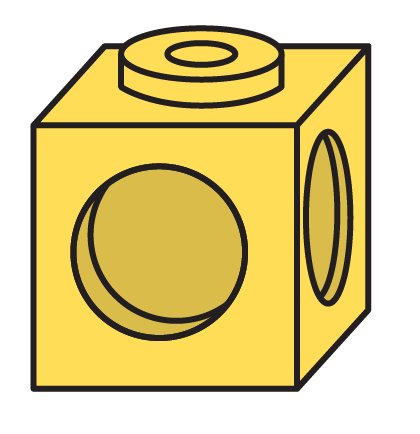 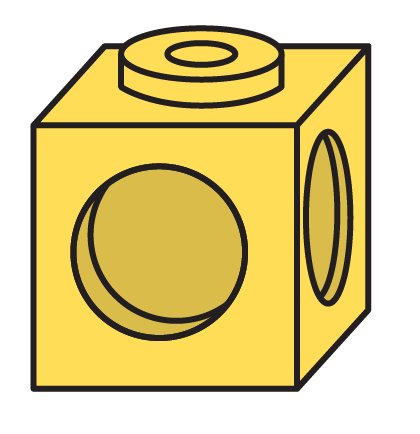 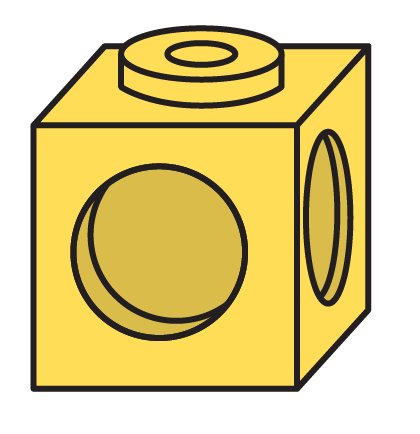 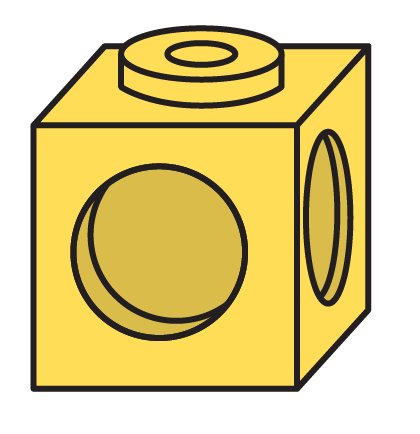 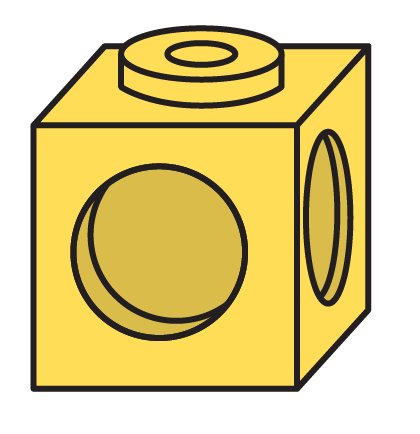 To be able to use numbers bonds to 10
Talking Time:
Ruth has these cubes.





How many purple cubes does Ruth have? 3
How many yellow cubes does Ruth have? 7
How many cubes does Ruth have altogether? 10
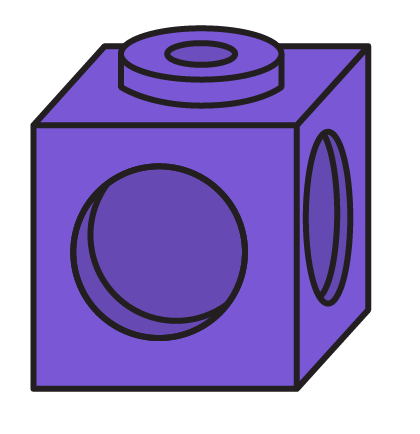 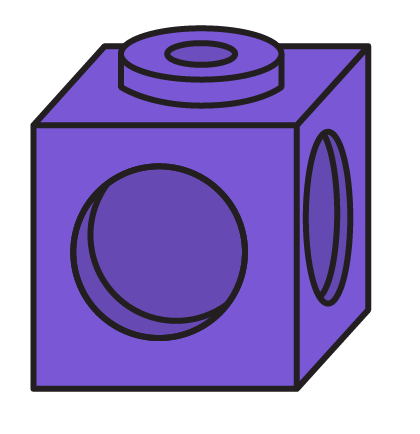 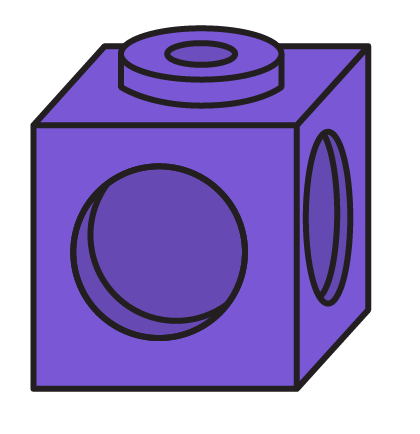 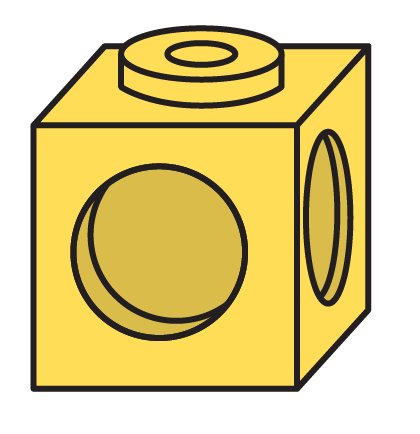 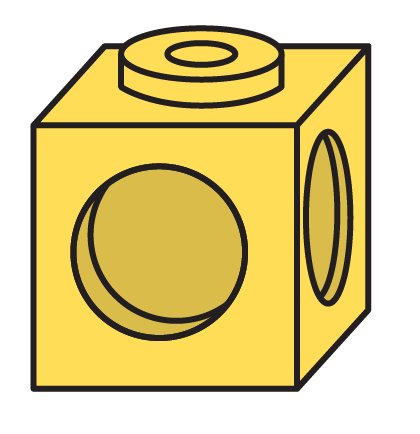 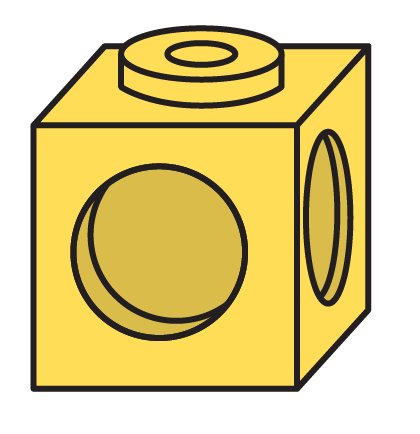 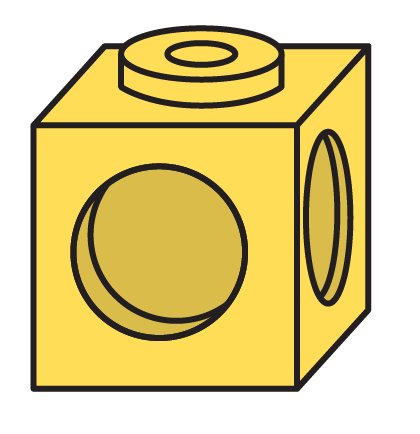 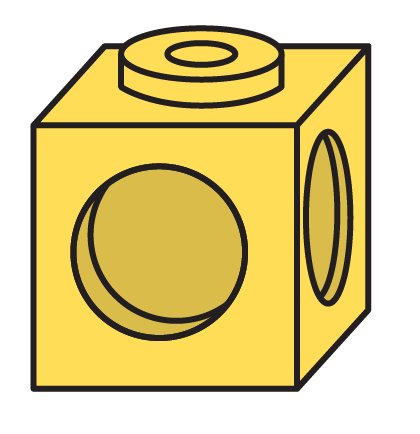 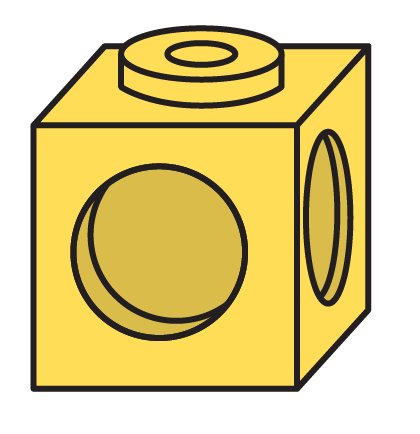 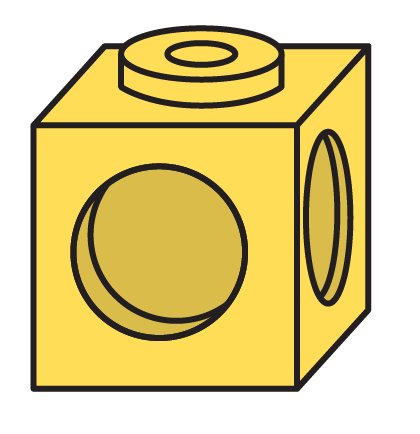 To be able to use numbers bonds to 10
Talking Time:
Ruth has these cubes.





How many purple cubes does Ruth have? 
How many yellow cubes does Ruth have? 
How many cubes does Ruth have altogether?
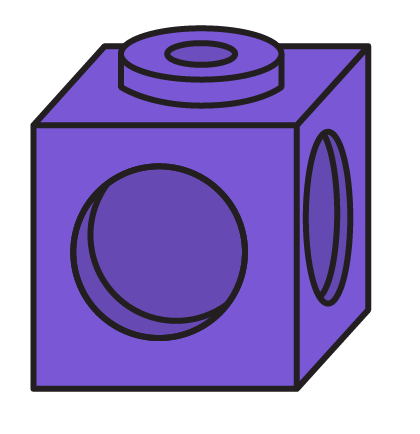 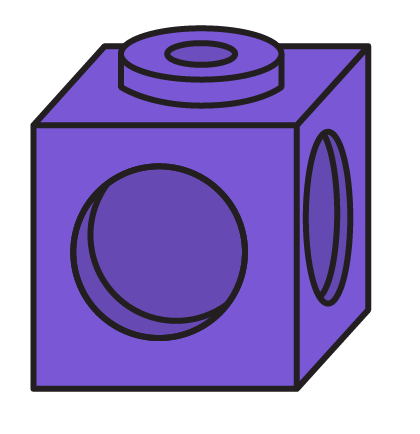 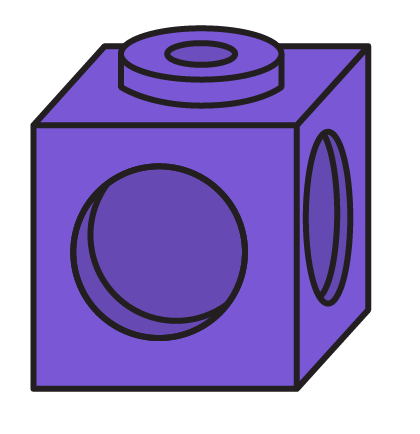 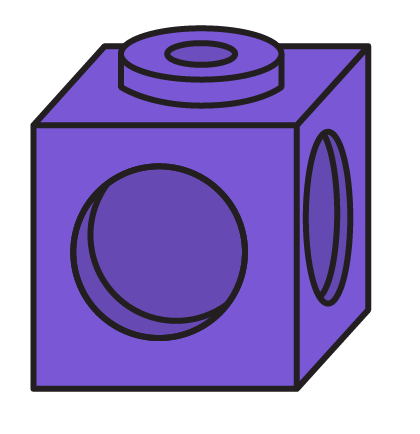 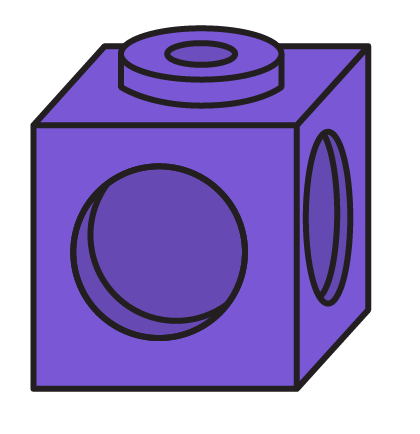 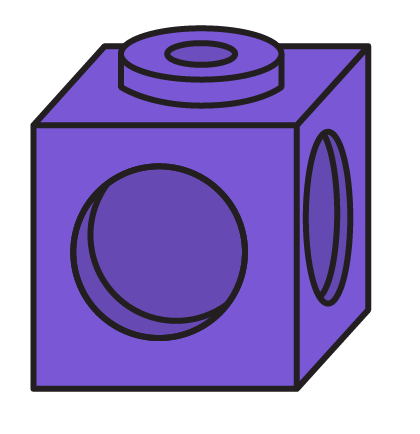 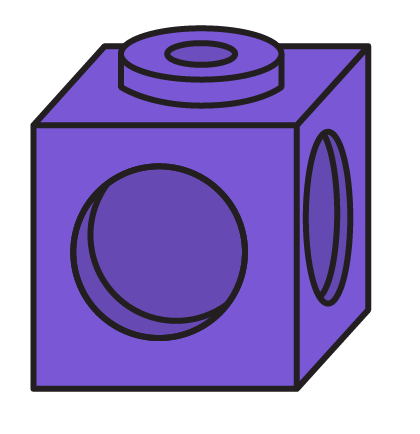 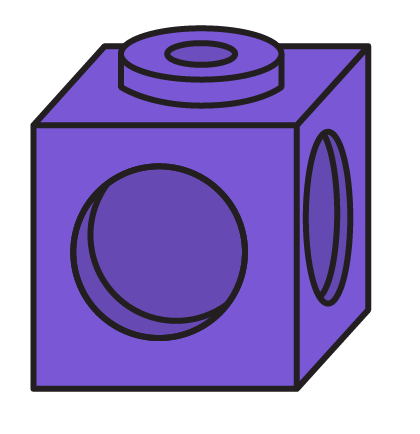 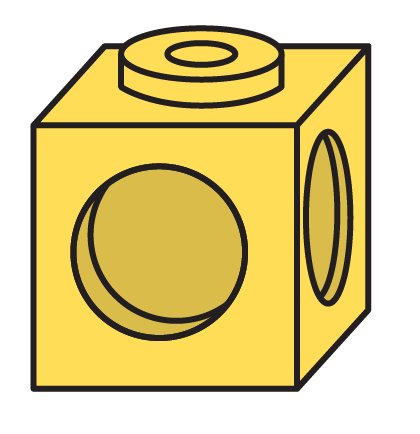 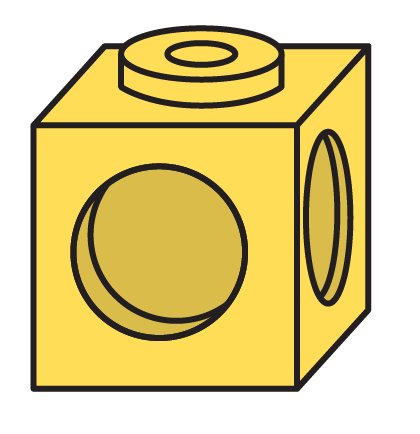 To be able to use numbers bonds to 10
Talking Time:
Ruth has these cubes.





How many purple cubes does Ruth have? 8
How many yellow cubes does Ruth have? 2
How many cubes does Ruth have altogether? 10
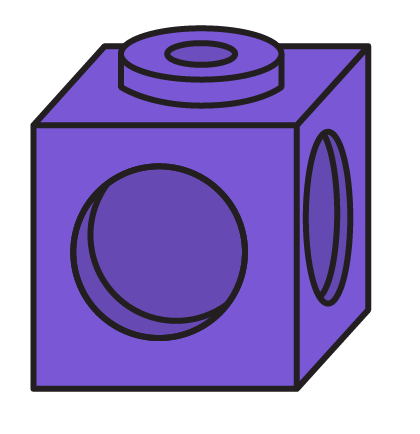 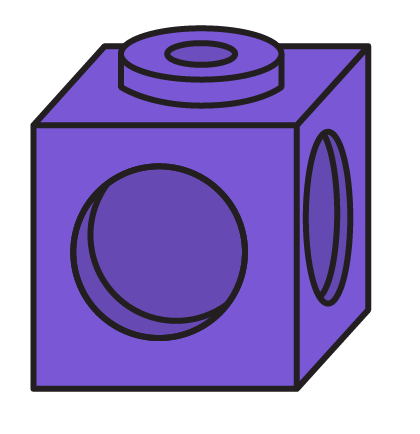 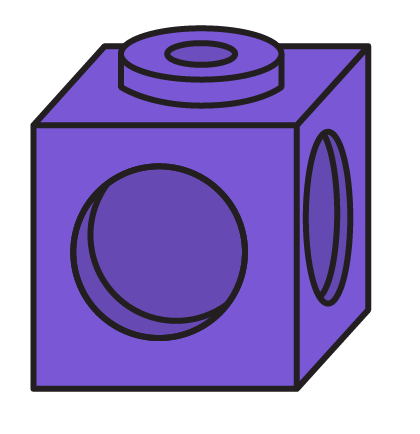 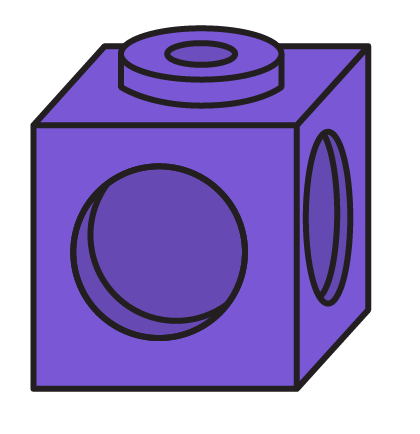 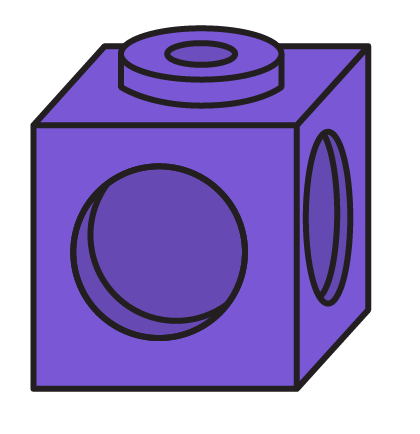 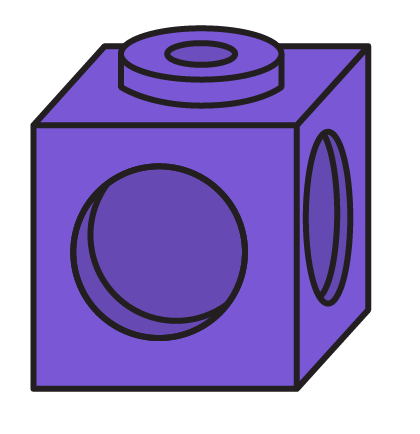 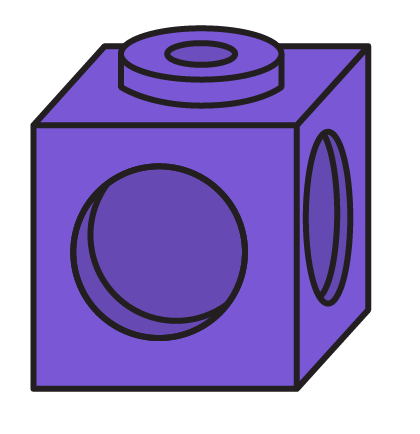 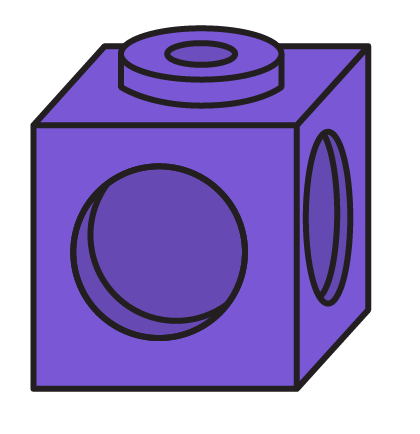 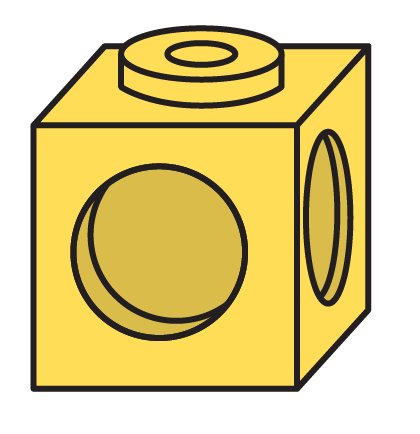 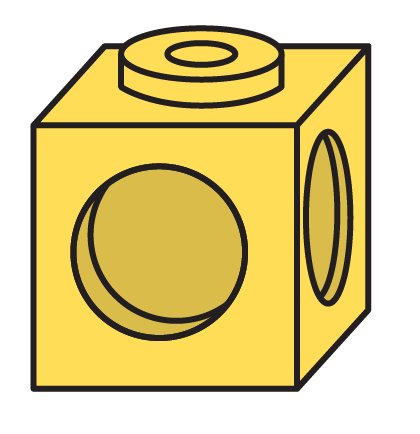 To be able to use numbers bonds to 10
Activity 1:
Ruth has these cubes.





How many purple cubes does Ruth have? 
How many yellow cubes does Ruth have? 
How many cubes does Ruth have altogether?
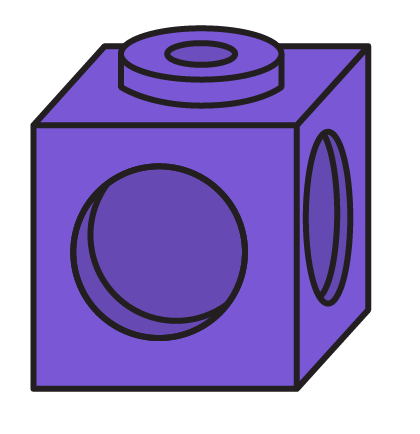 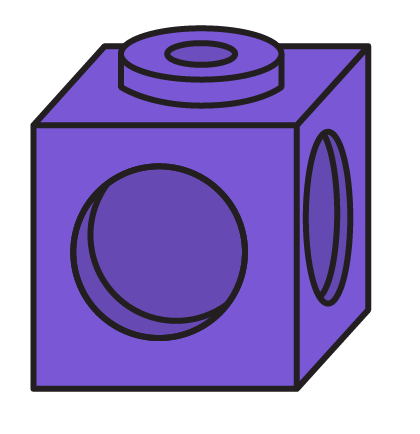 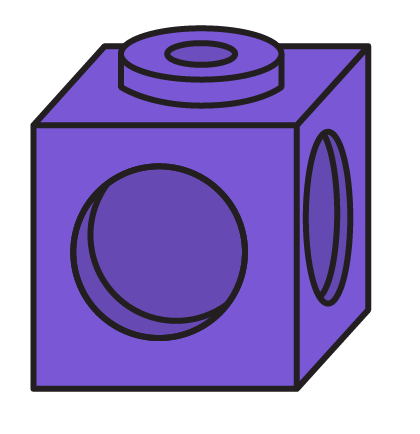 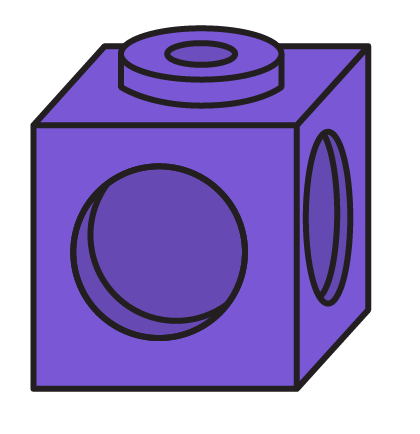 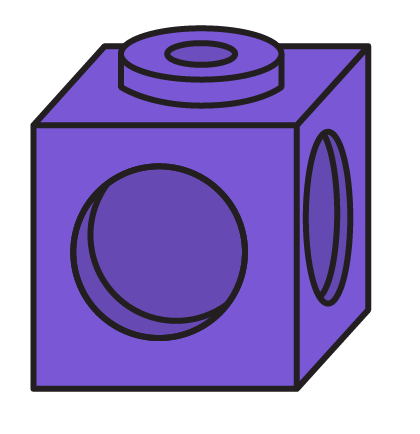 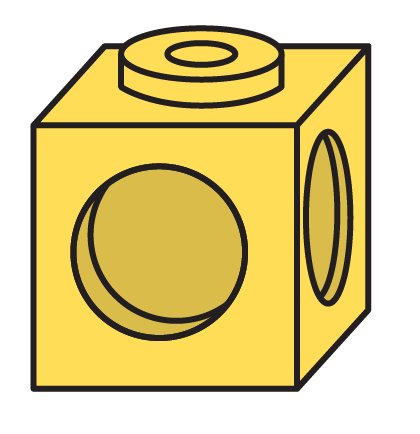 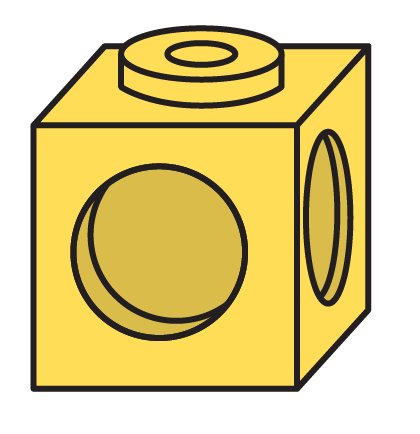 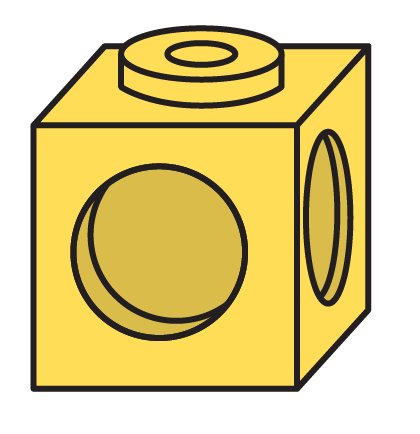 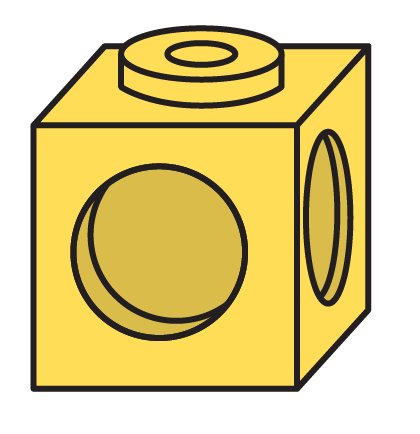 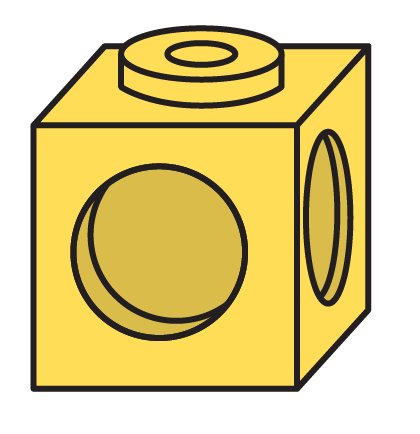 To be able to use numbers bonds to 10
Activity 1:
Ruth has these cubes.





How many purple cubes does Ruth have? 5
How many yellow cubes does Ruth have? 5
How many cubes does Ruth have altogether? 10
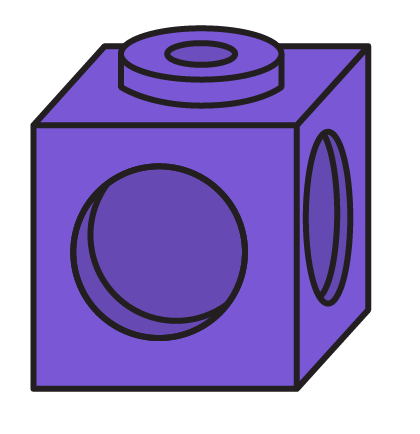 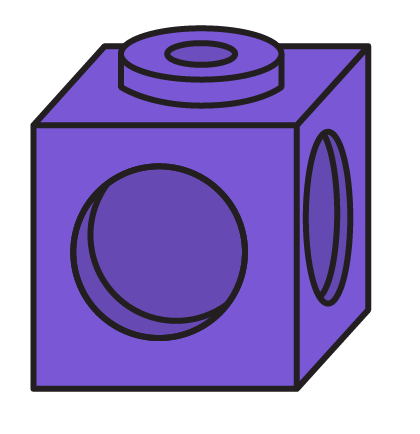 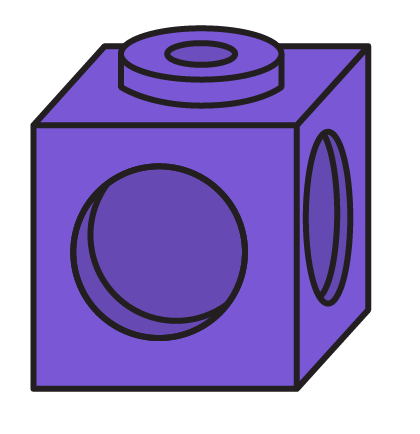 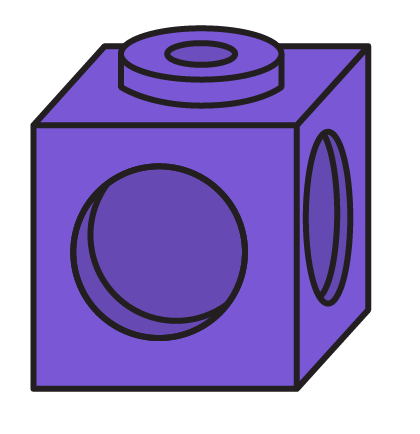 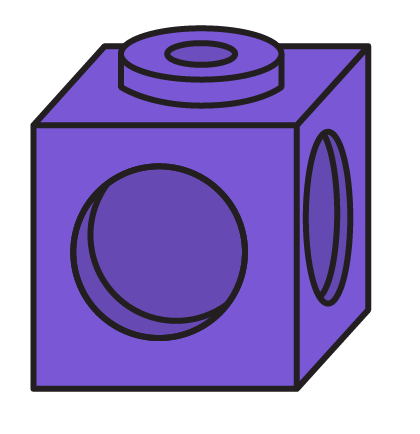 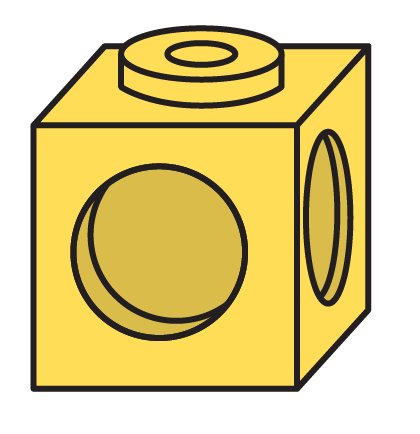 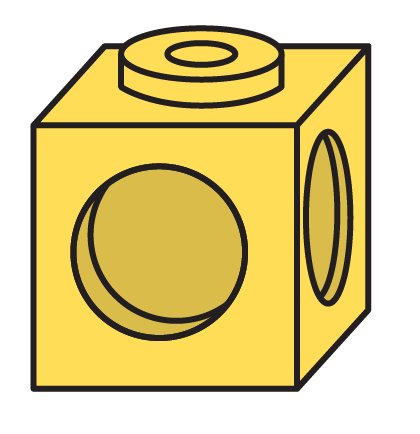 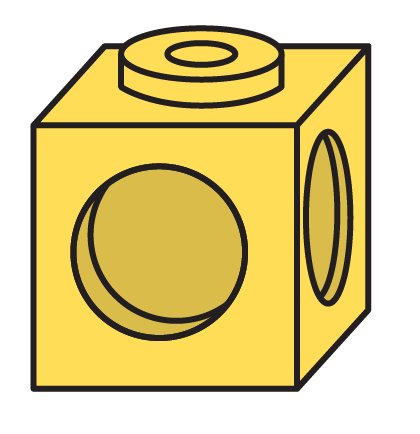 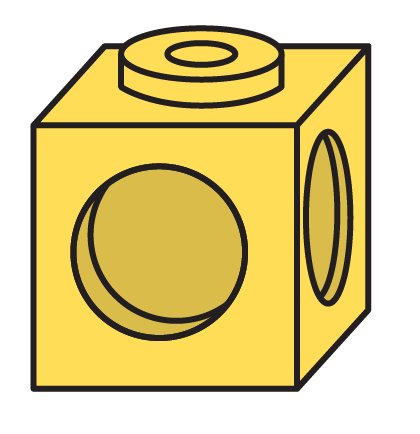 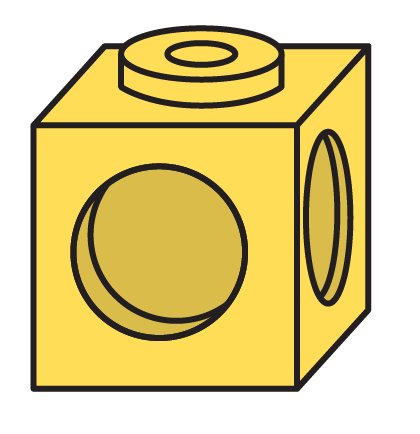 To be able to use numbers bonds to 10
Talking Time:
James is finding bonds to 10 using counters and a tens frame. What could come next in the pattern?
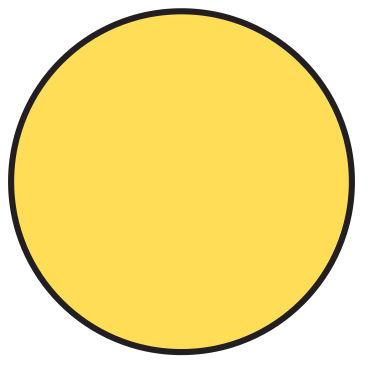 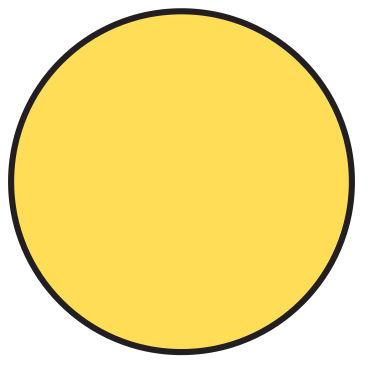 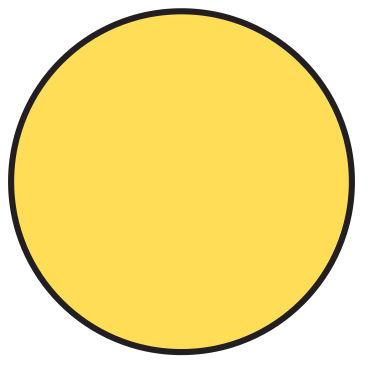 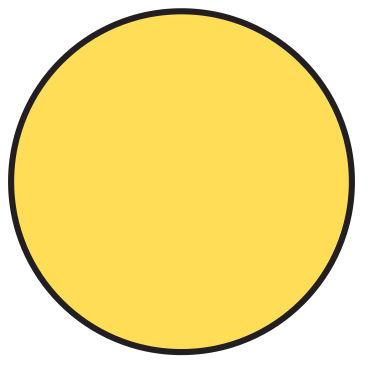 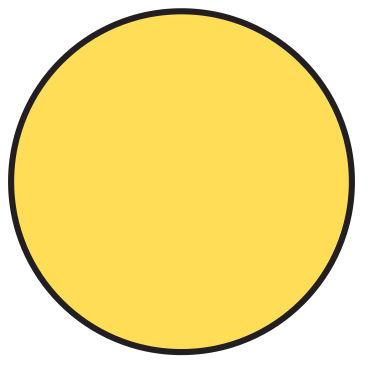 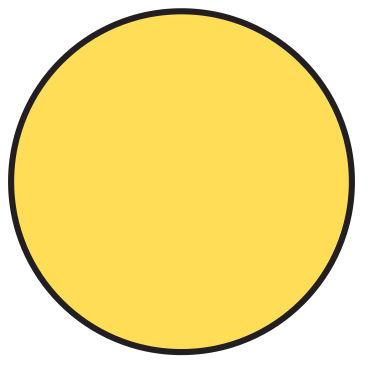 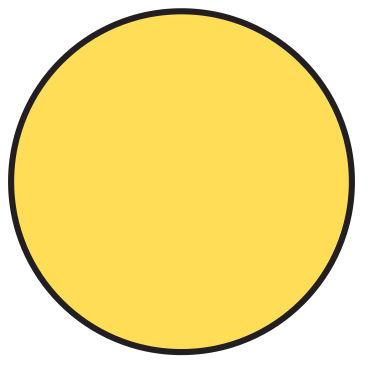 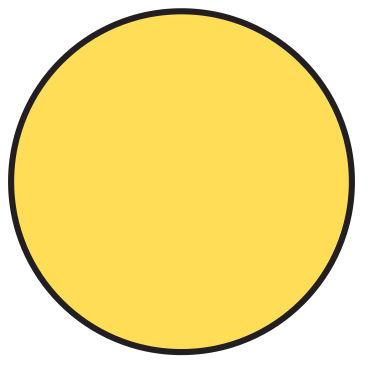 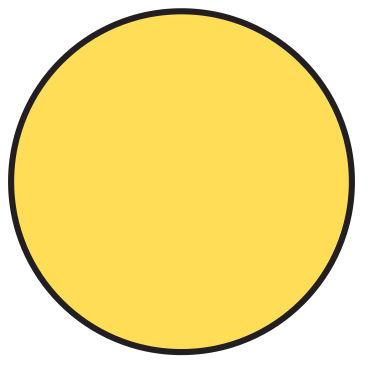 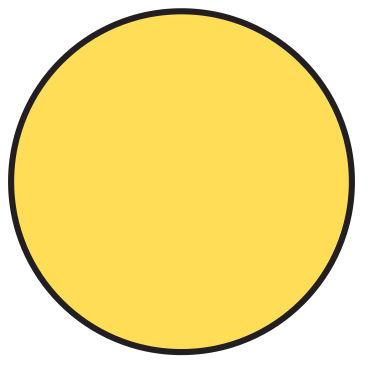 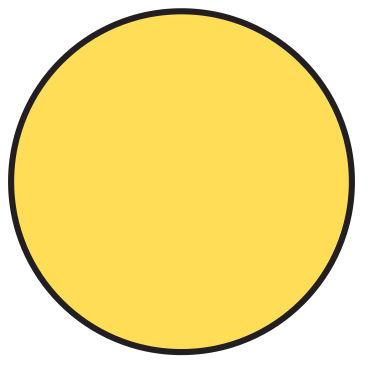 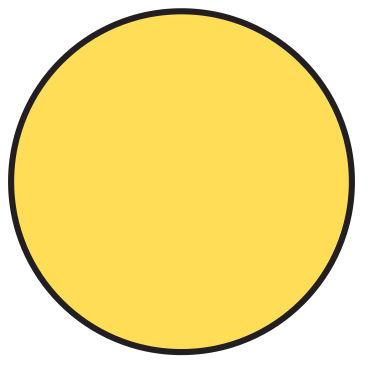 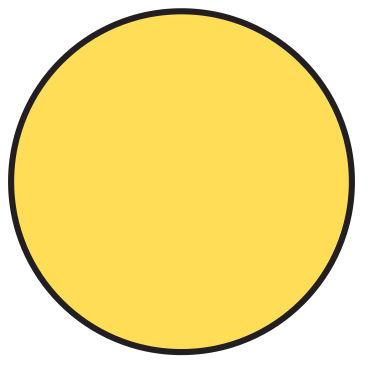 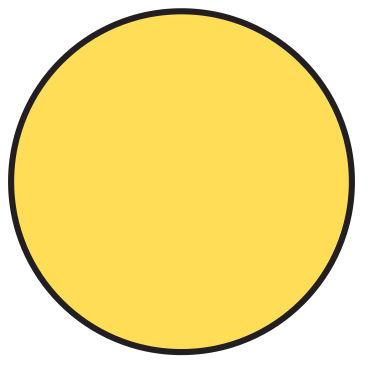 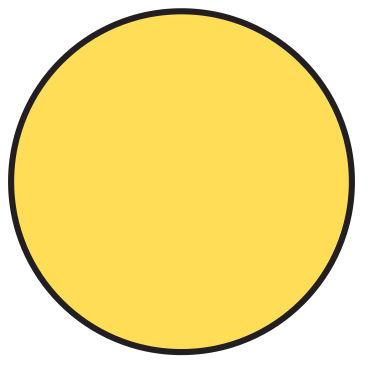 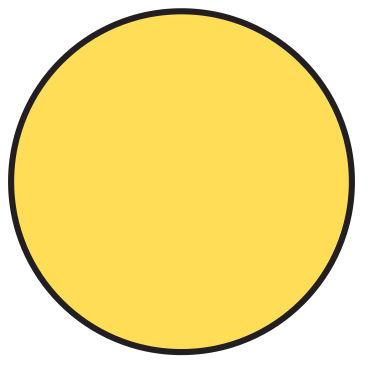 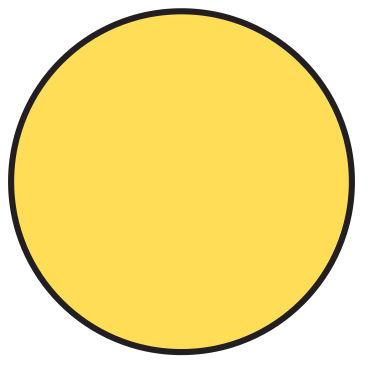 9 + 1 = 10
__ + __ = __
8 + 2 = 10
To be able to use numbers bonds to 10
Talking Time:
James is finding bonds to 10 using counters and a tens frame. What could come next in the pattern?
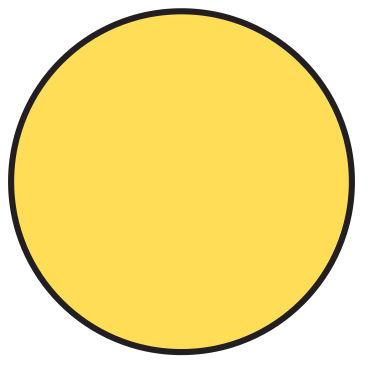 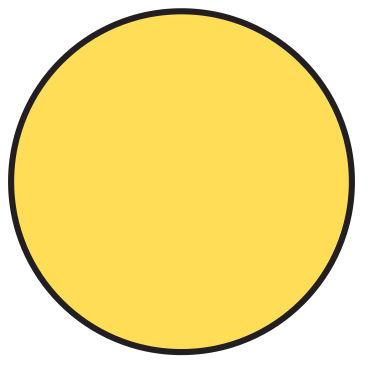 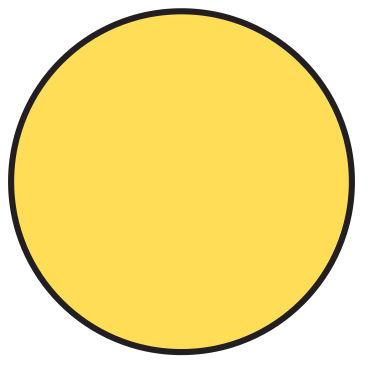 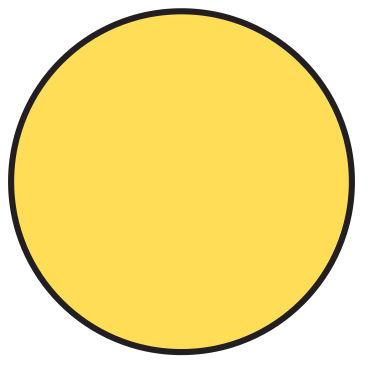 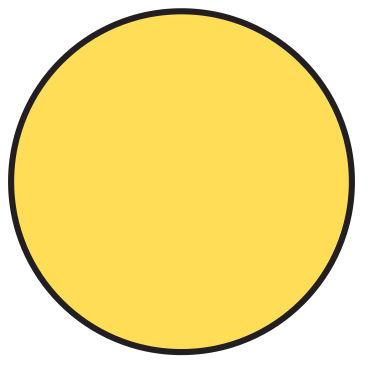 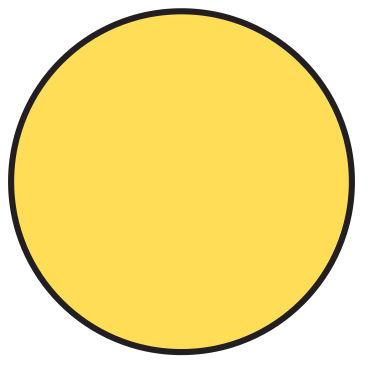 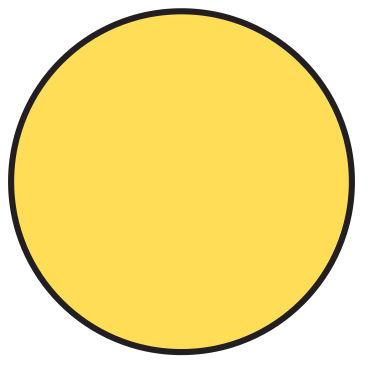 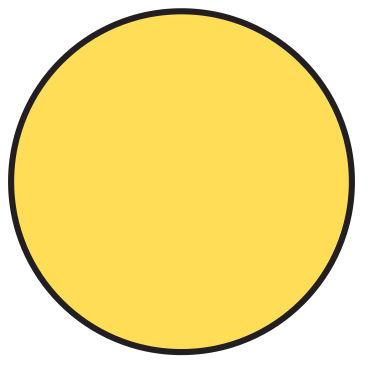 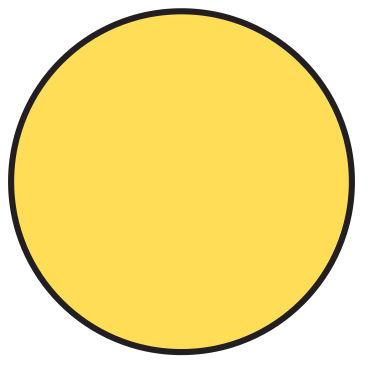 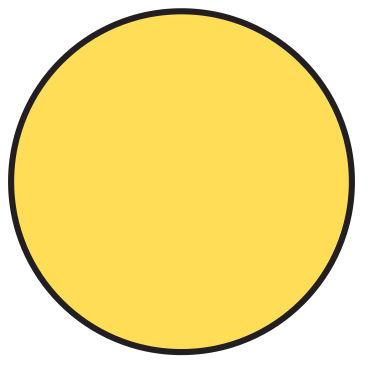 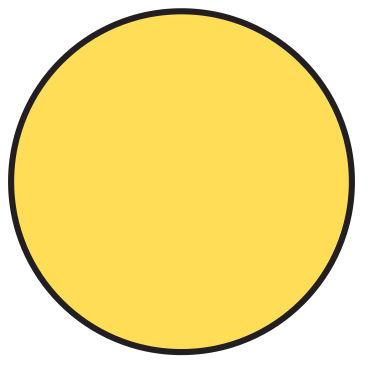 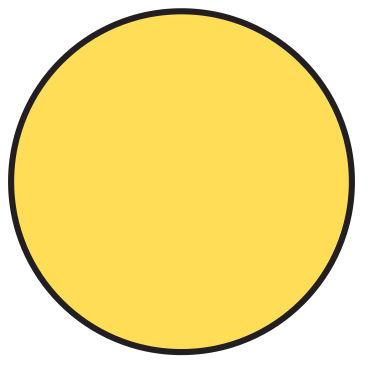 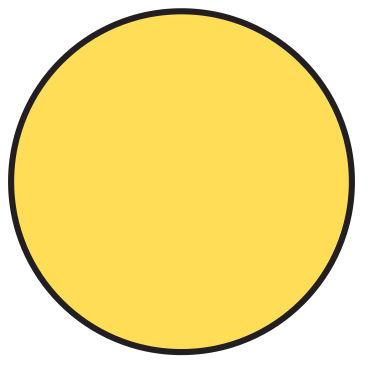 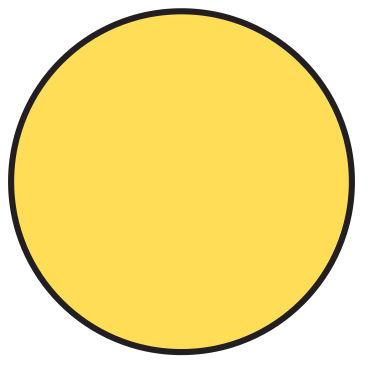 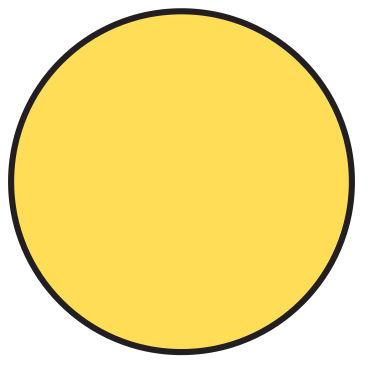 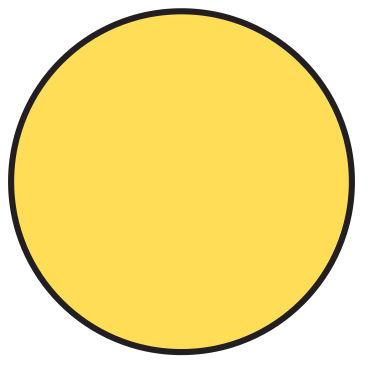 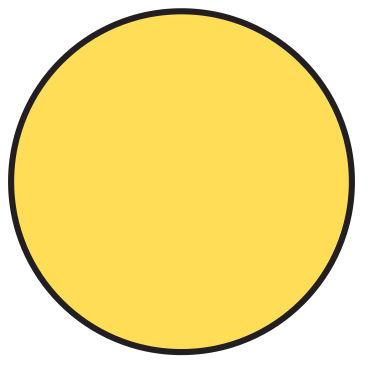 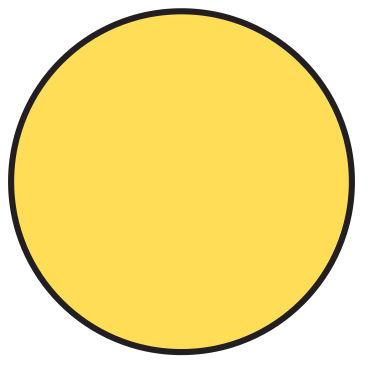 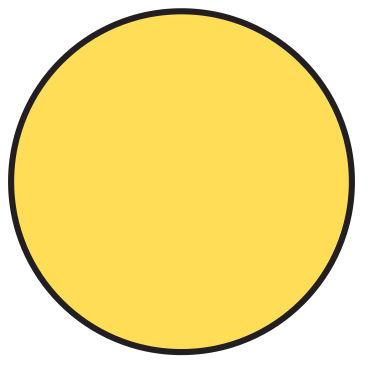 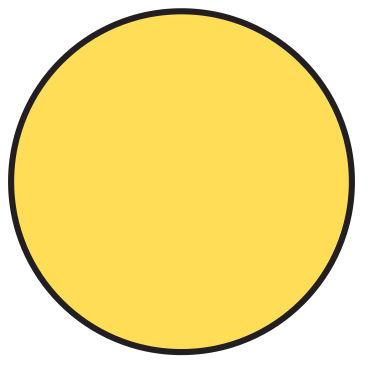 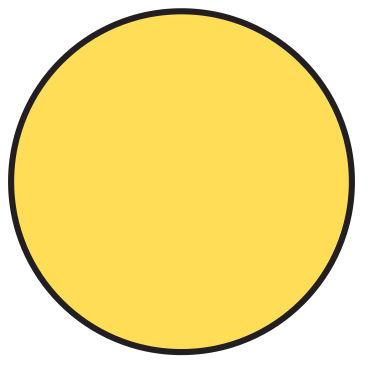 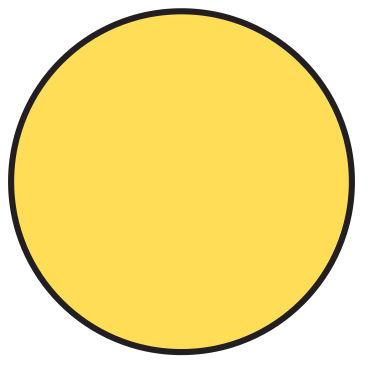 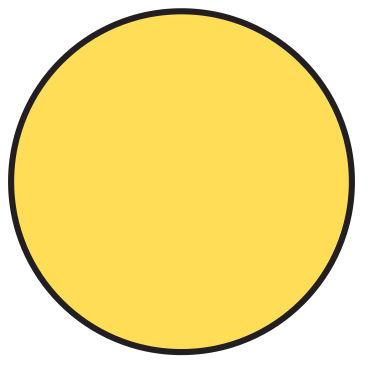 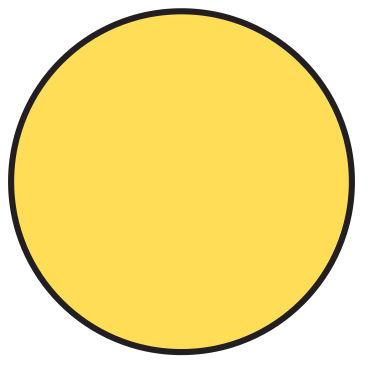 9 + 1 = 10
7 + 3 = 10
8 + 2 = 10
To be able to use numbers bonds to 10
Activity 2:
Can you continue the pattern and find all of the number bonds to 10?
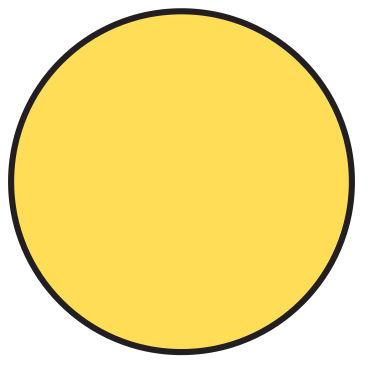 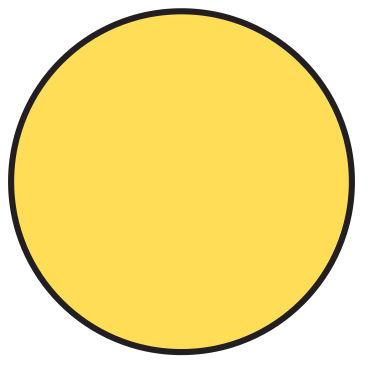 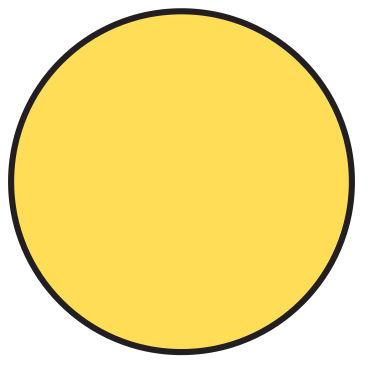 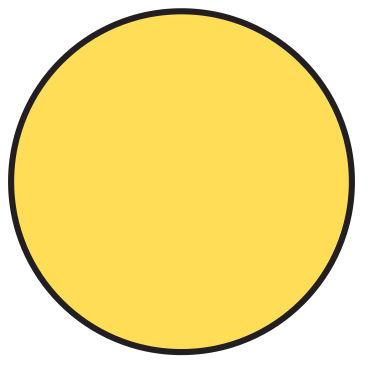 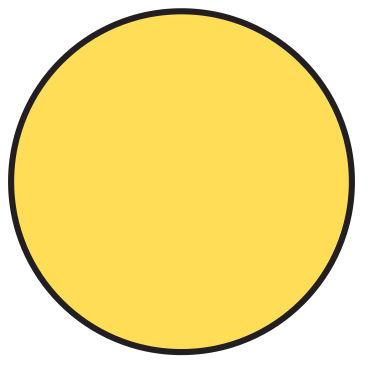 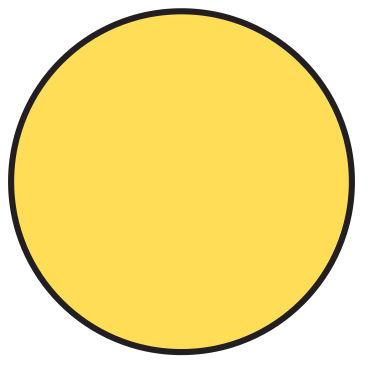 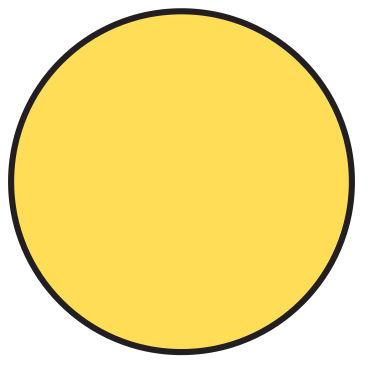 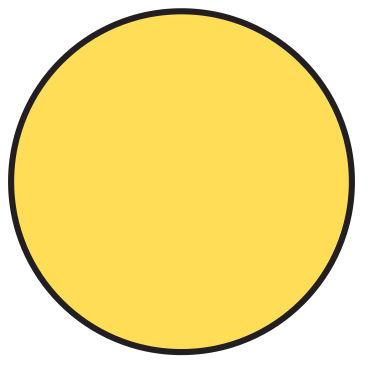 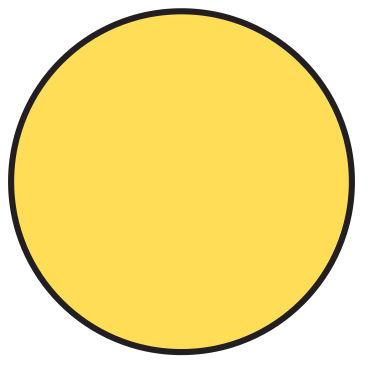 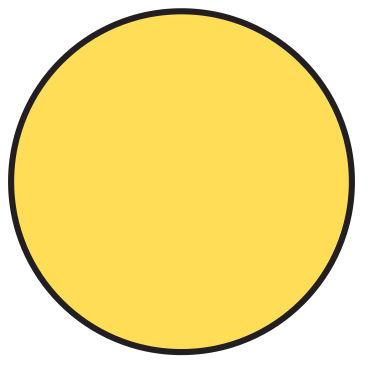 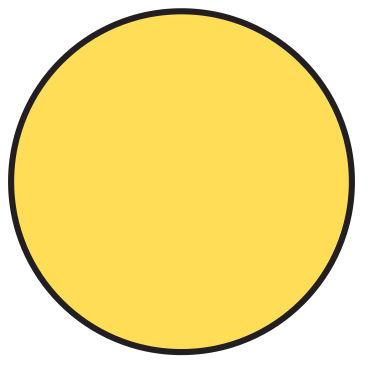 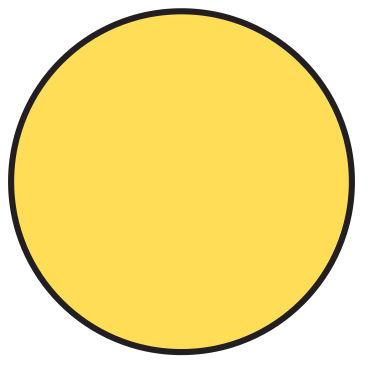 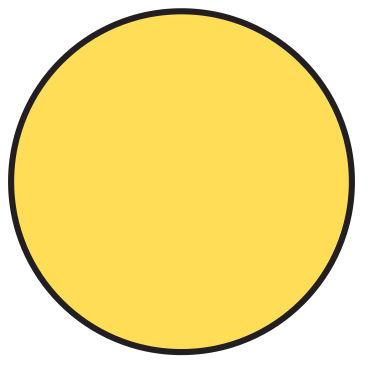 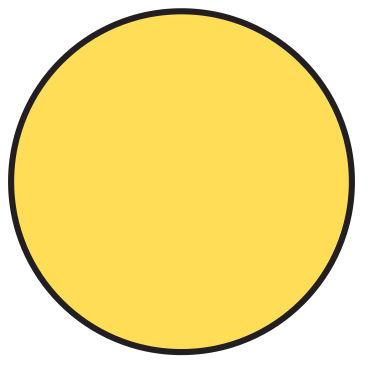 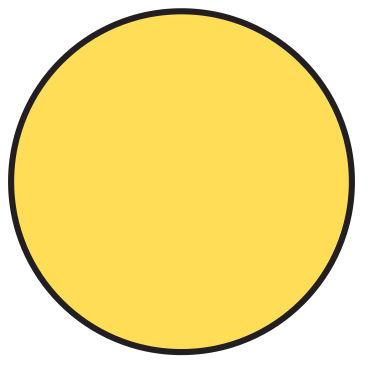 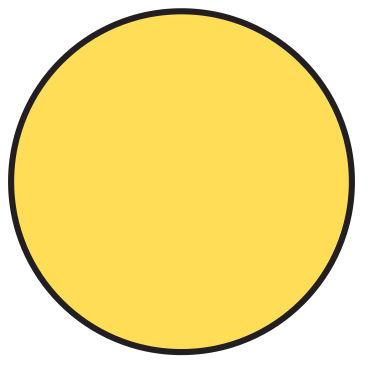 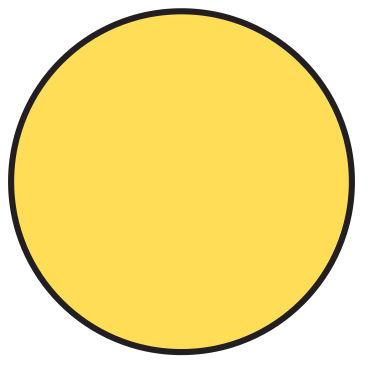 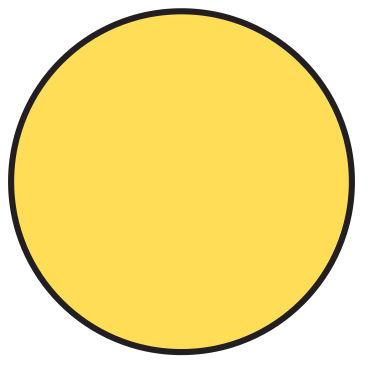 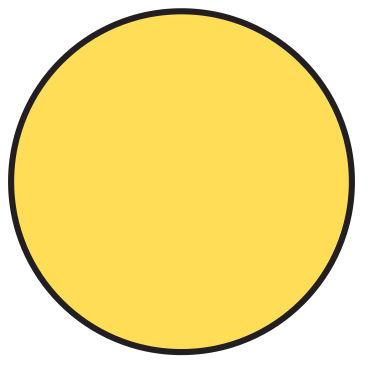 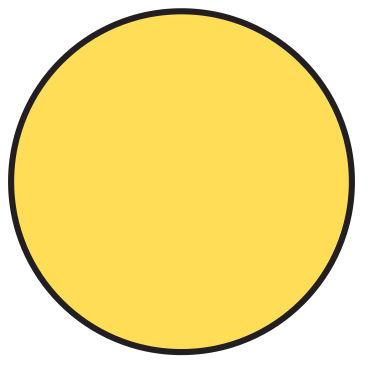 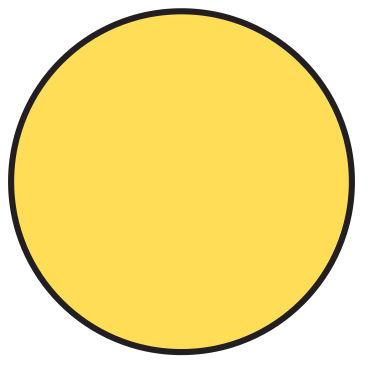 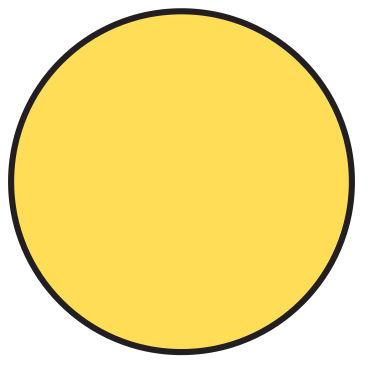 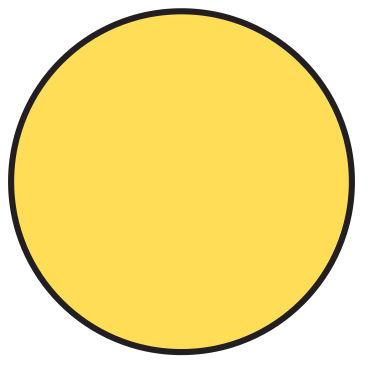 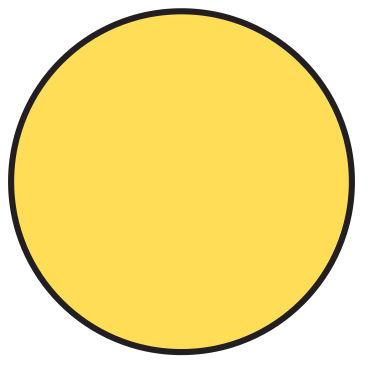 1 + 9 = 10
3 + 7 = 10
2 + 8 = 10
To be able to use numbers bonds to 10
Activity 2:
Can you continue the pattern and find all of the number bonds to 10?
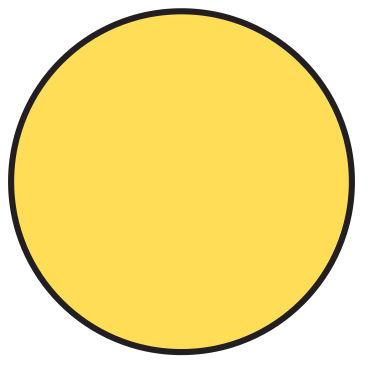 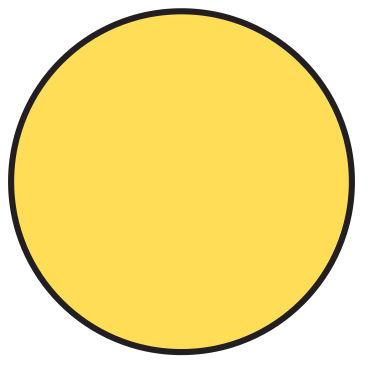 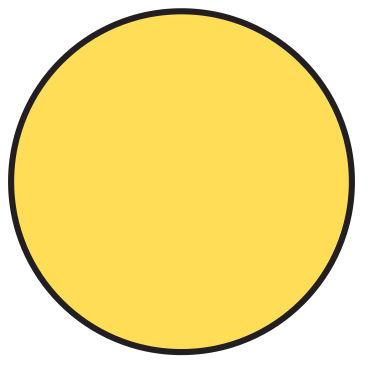 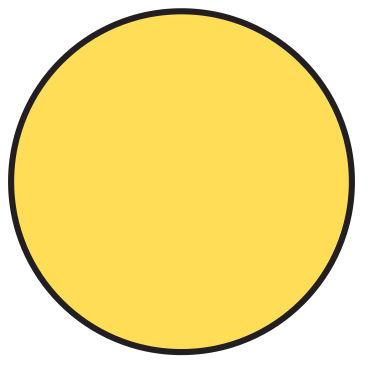 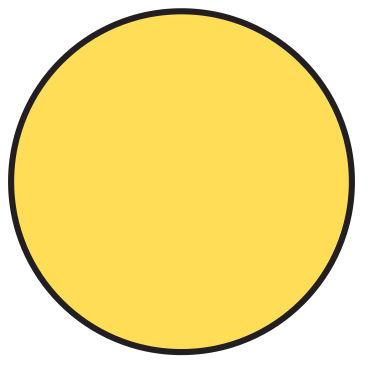 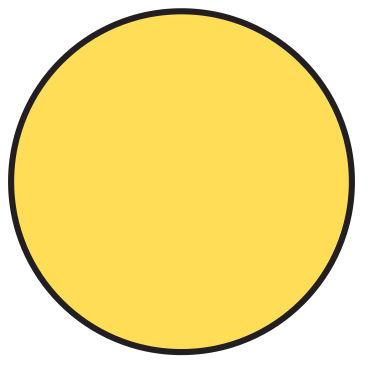 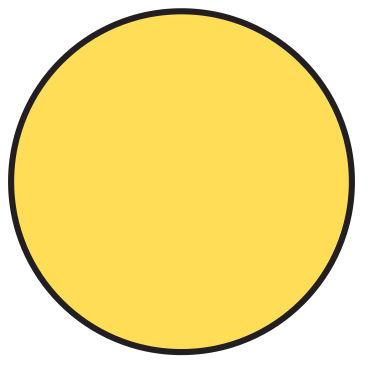 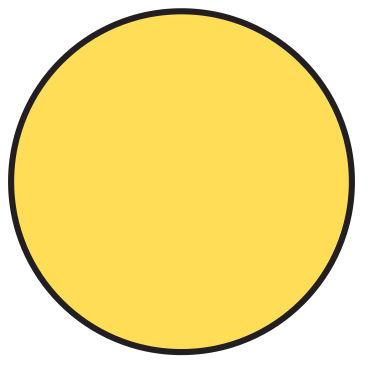 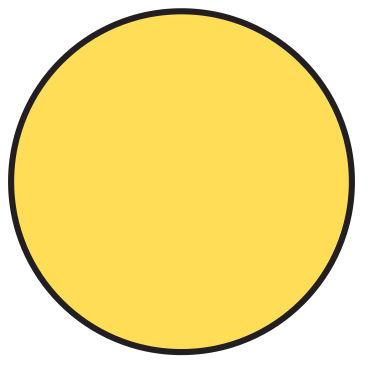 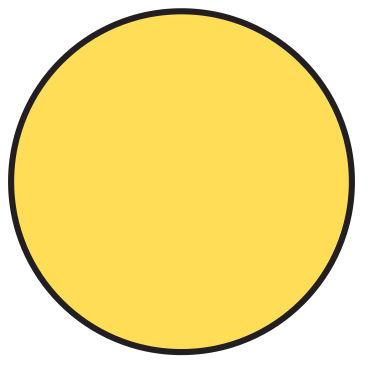 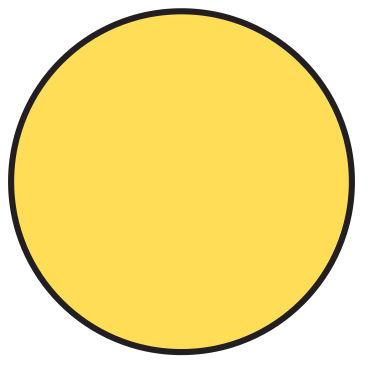 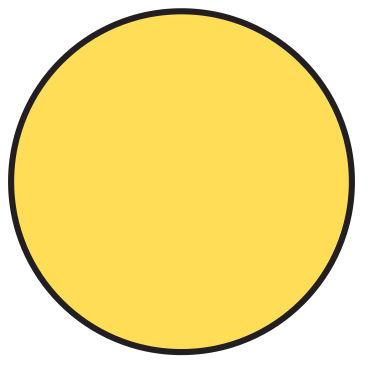 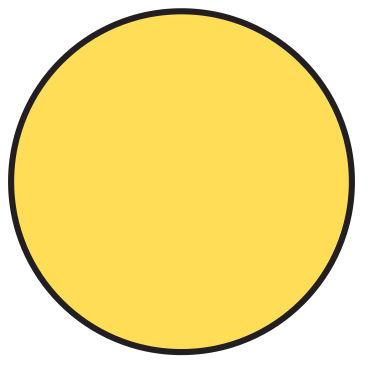 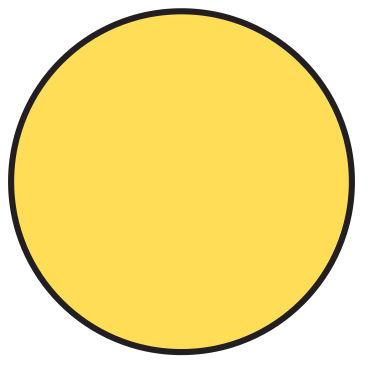 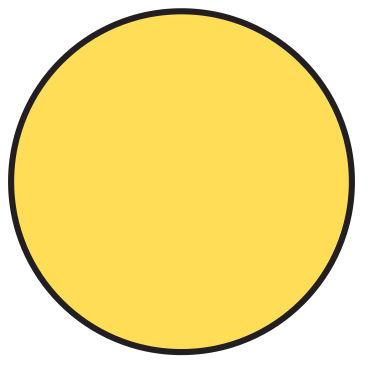 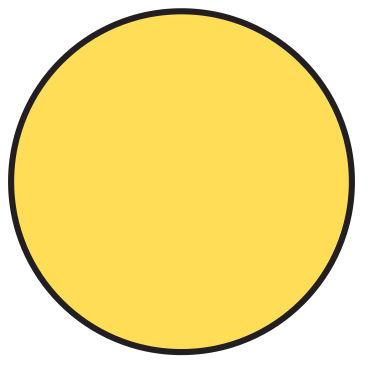 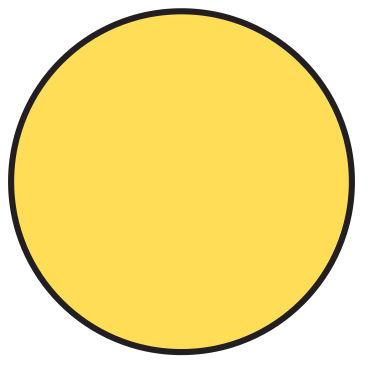 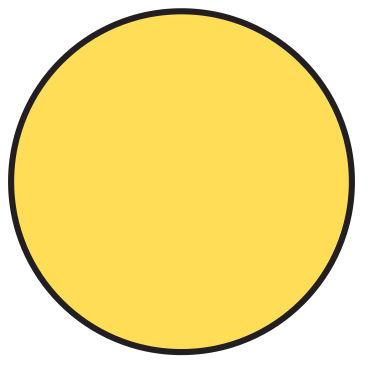 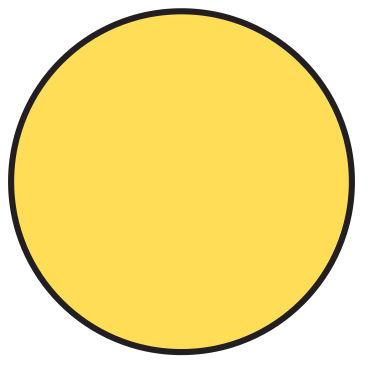 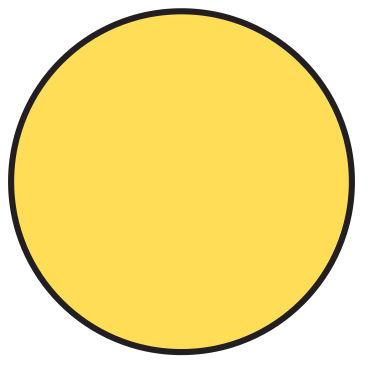 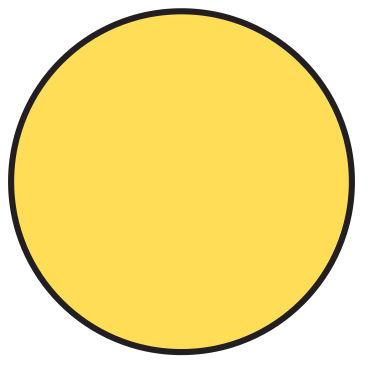 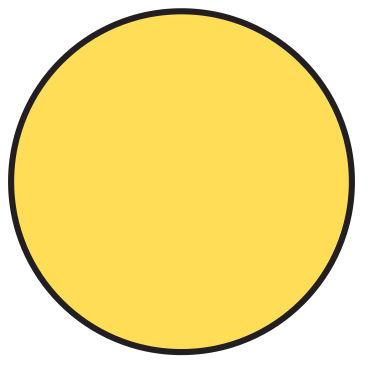 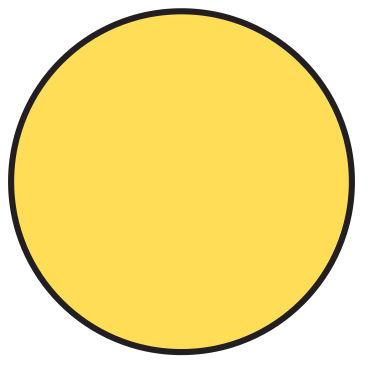 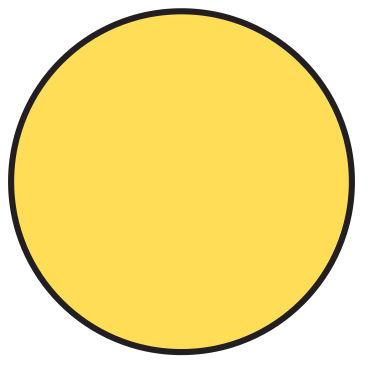 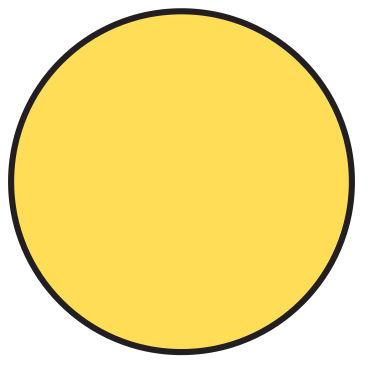 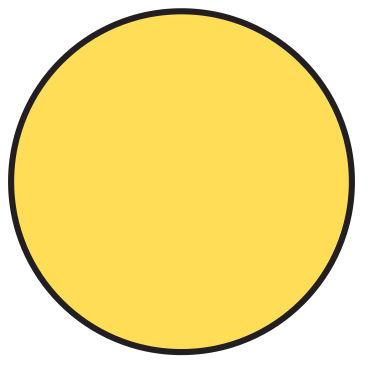 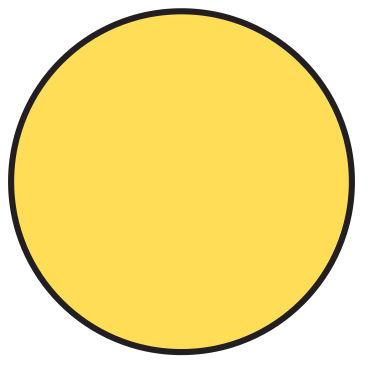 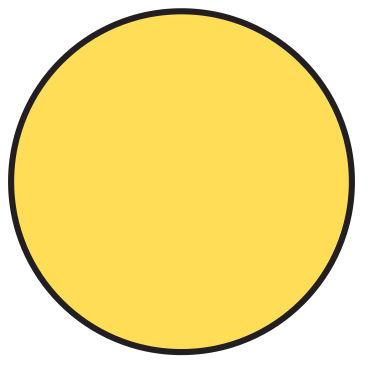 3+7=10
4+6=10
6+4=10
5+5=10
7+3=10
8+2=10
10+0=10
9+1=10
To be able to use numbers bonds to 10
Talking Time:
Ruth puts some counters on 3 tens frames. 








How many more counters does she need to fill each of the tens frames?
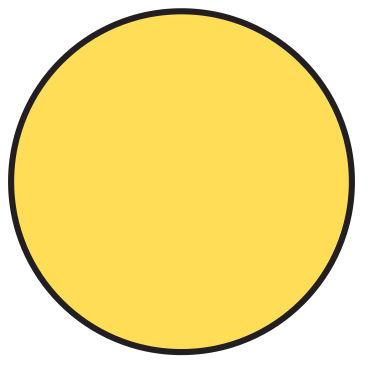 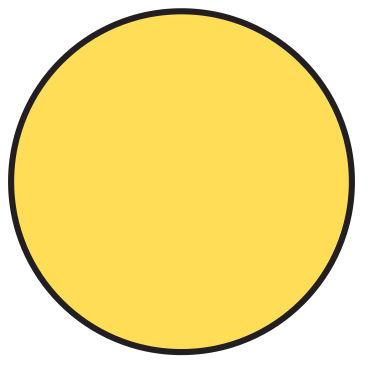 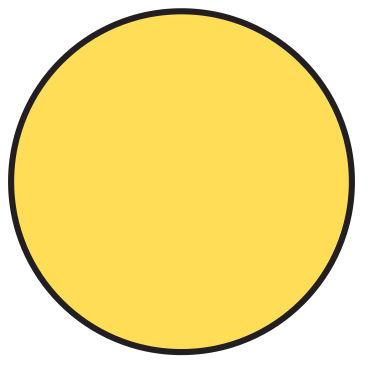 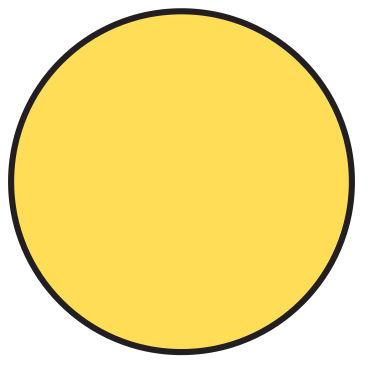 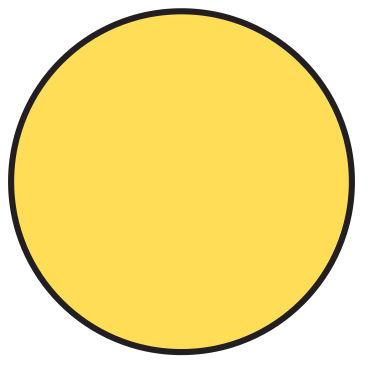 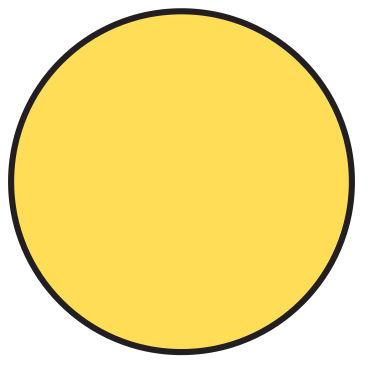 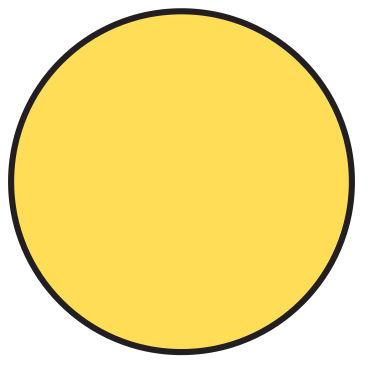 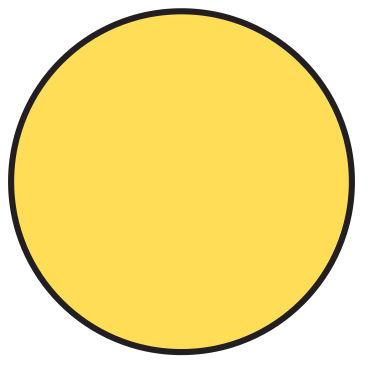 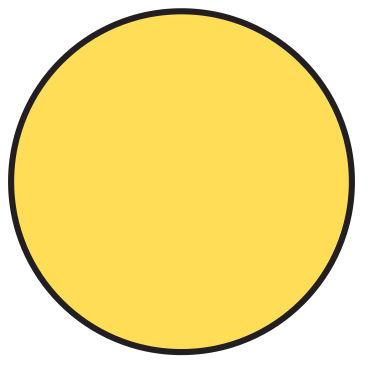 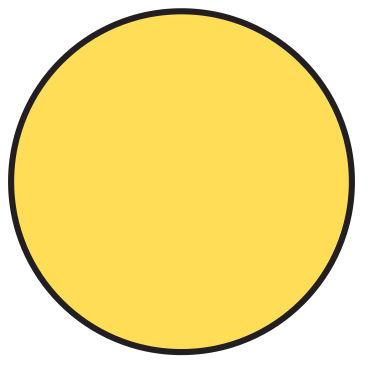 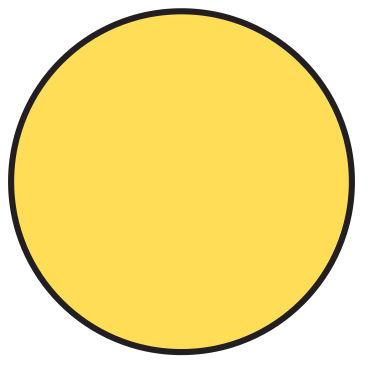 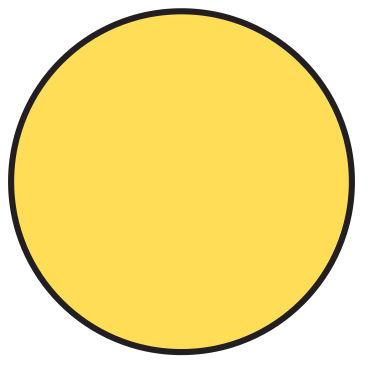 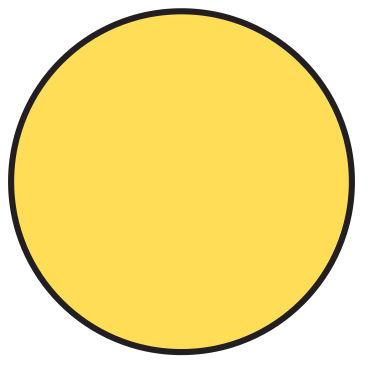 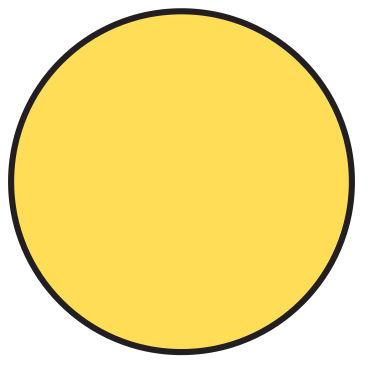 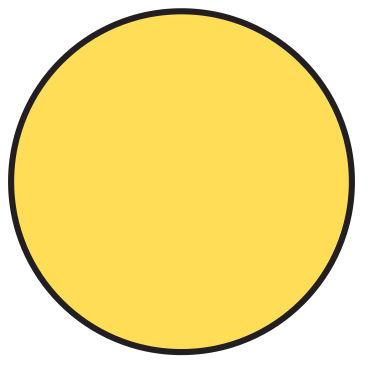 To be able to use numbers bonds to 10
Talking Time:
Ruth puts some counters on 3 tens frames. 








How many more counters does she need to fill each of the tens frames?
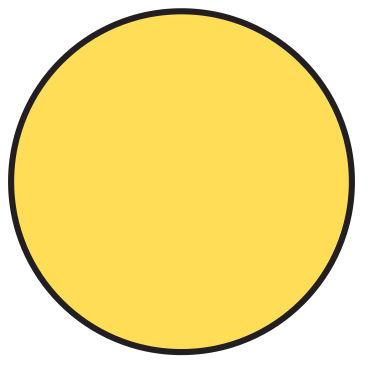 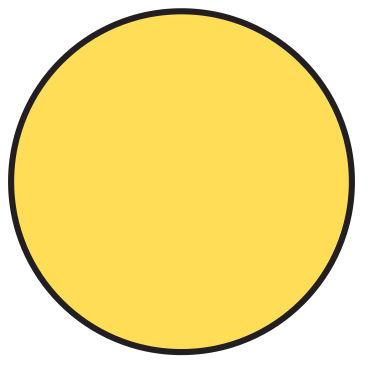 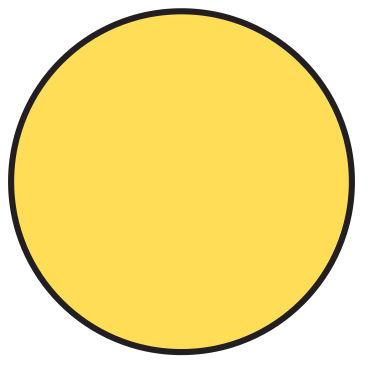 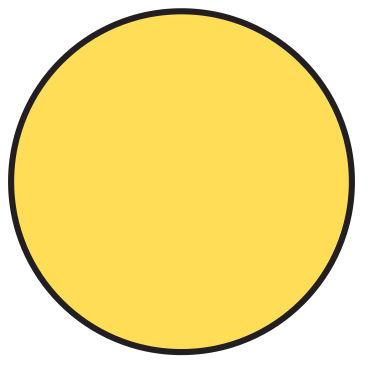 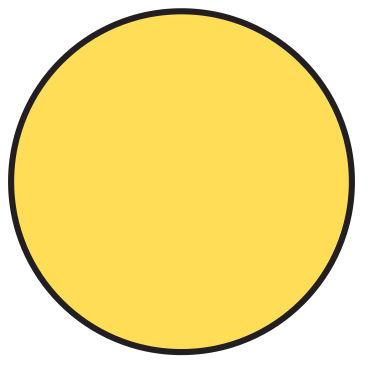 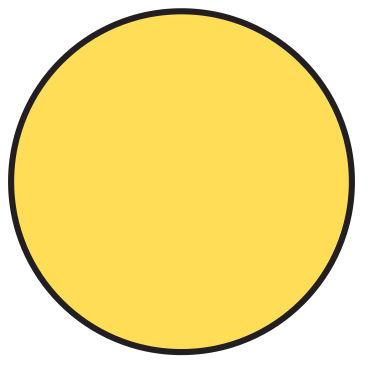 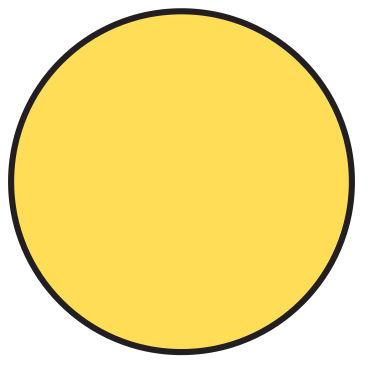 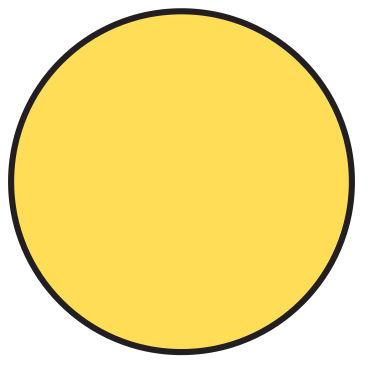 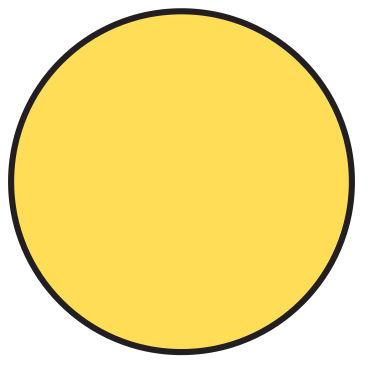 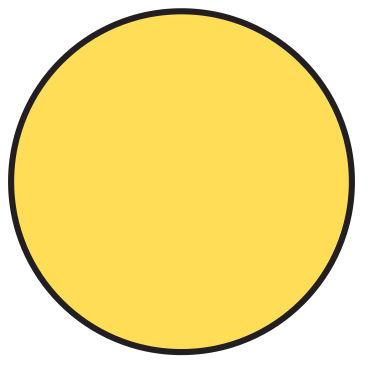 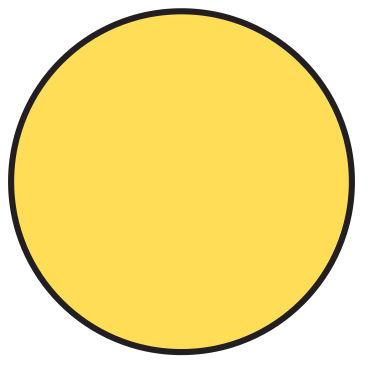 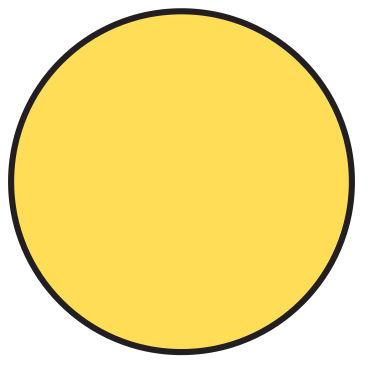 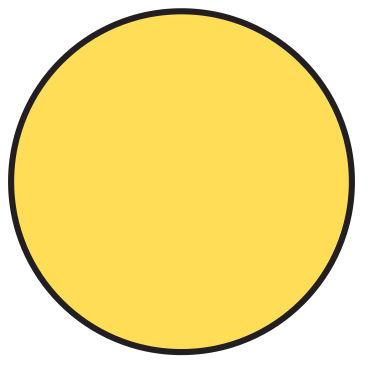 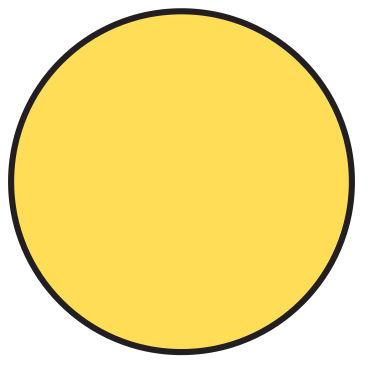 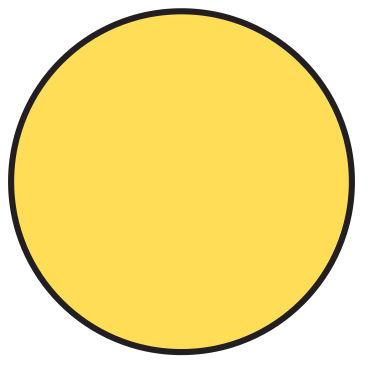 5
3
7
To be able to use numbers bonds to 10
Activity 3:
Ruth puts some counters on 3 tens frames. 








How many more counters does she need to fill each of the tens frames?
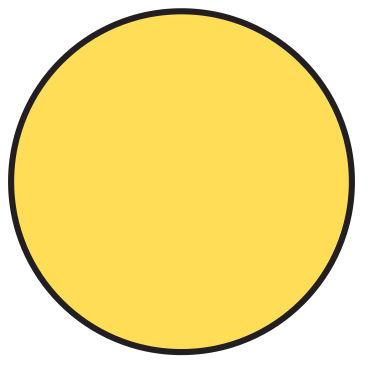 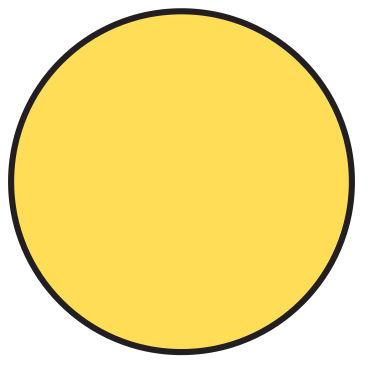 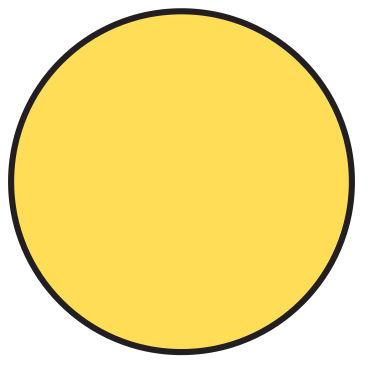 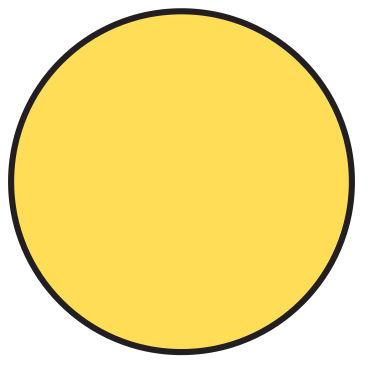 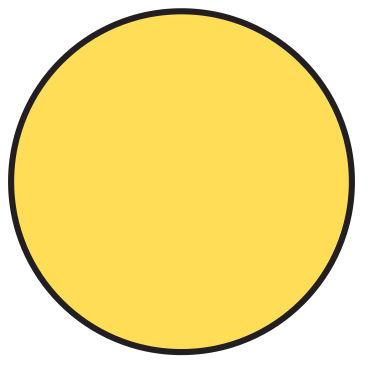 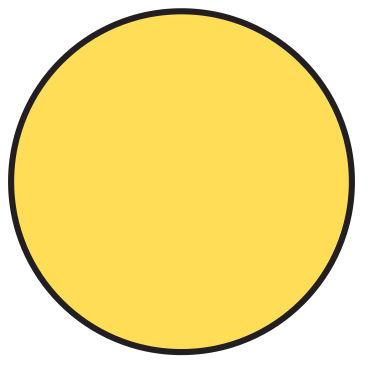 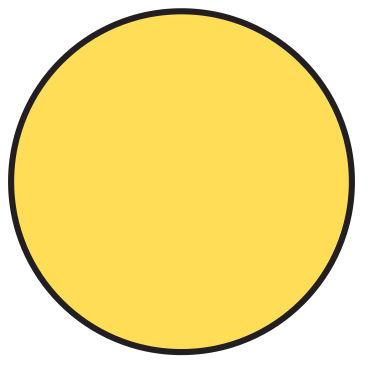 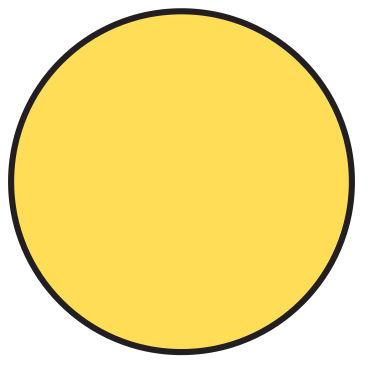 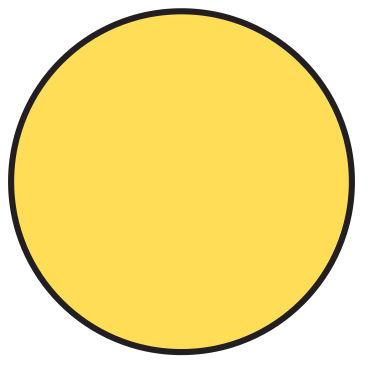 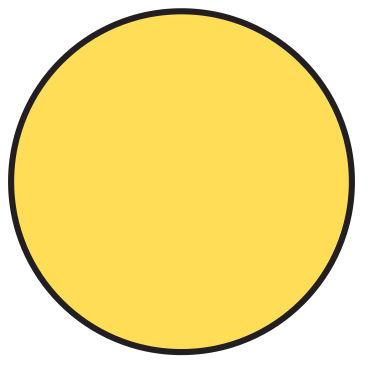 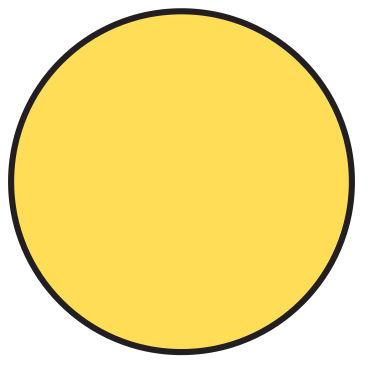 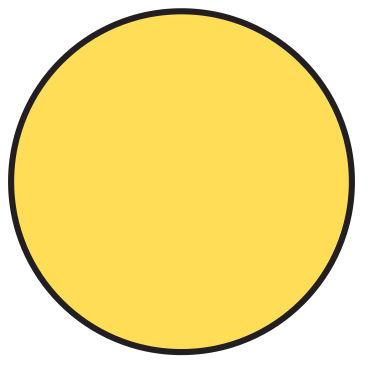 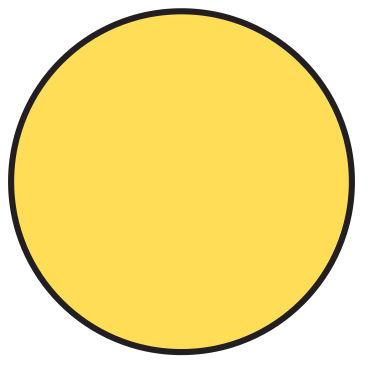 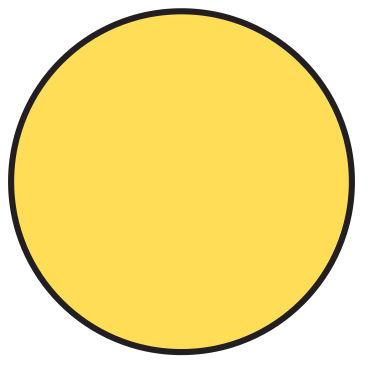 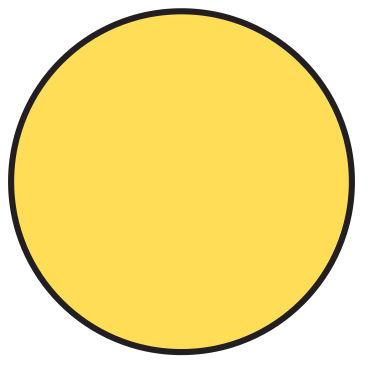 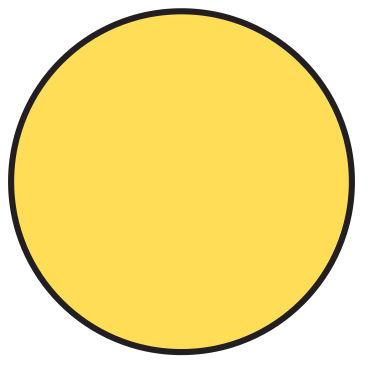 To be able to use numbers bonds to 10
Activity 3:
Ruth puts some counters on 3 tens frames. 








How many more counters does she need to fill each of the tens frames?
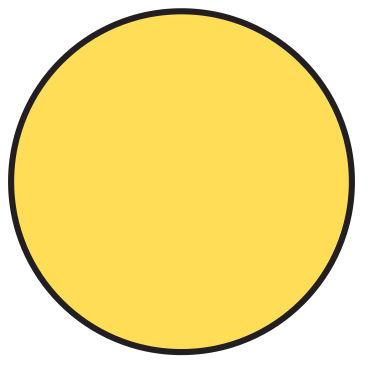 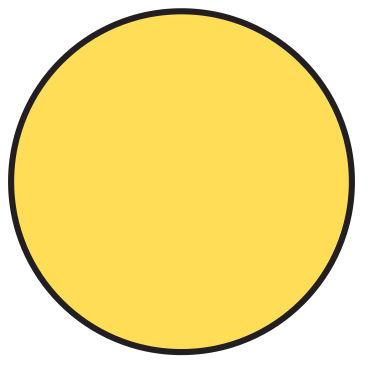 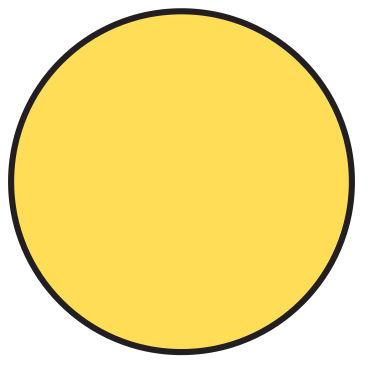 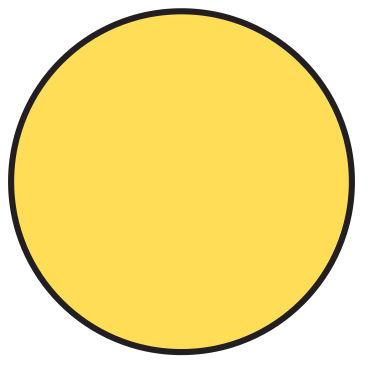 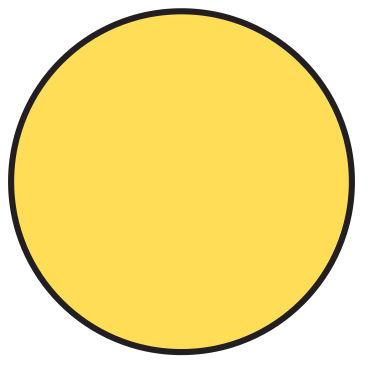 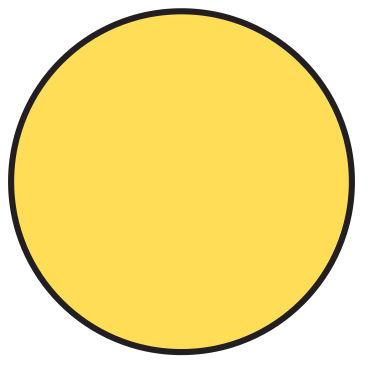 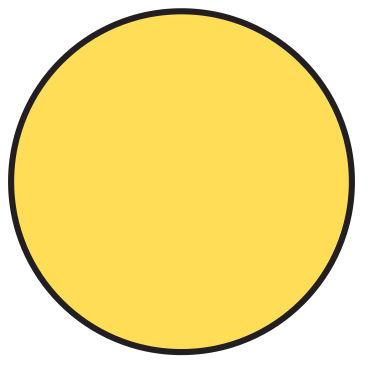 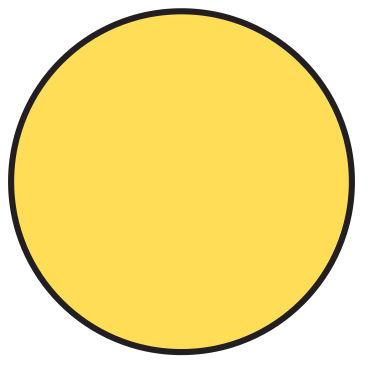 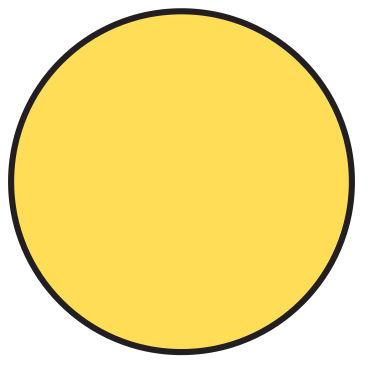 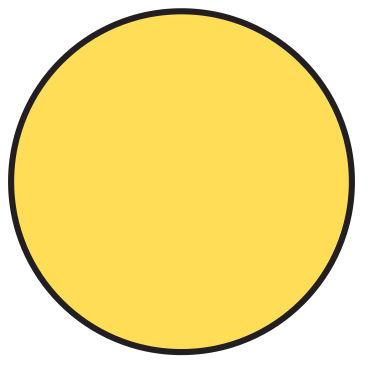 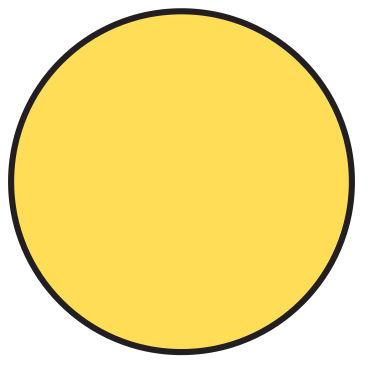 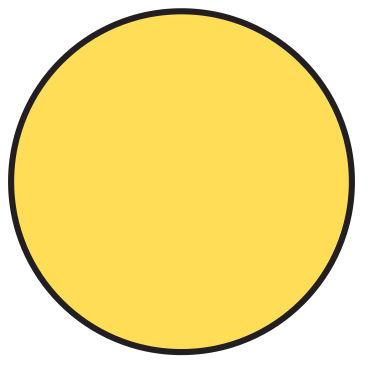 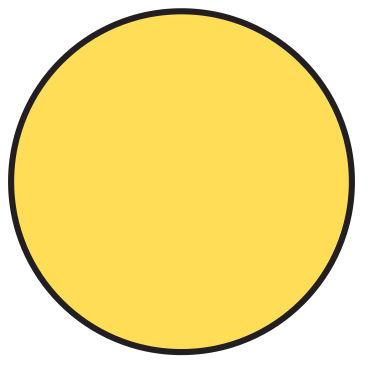 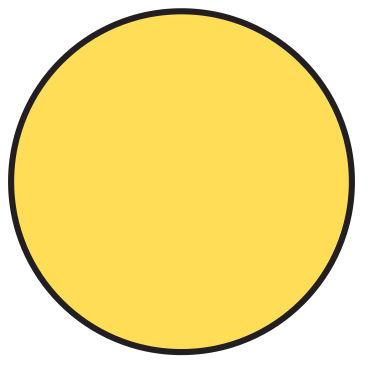 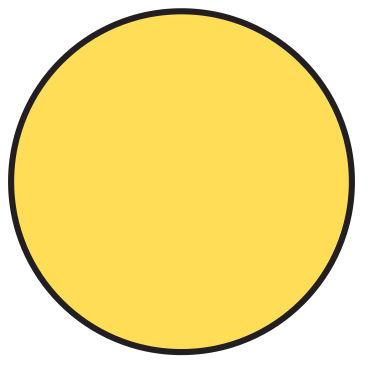 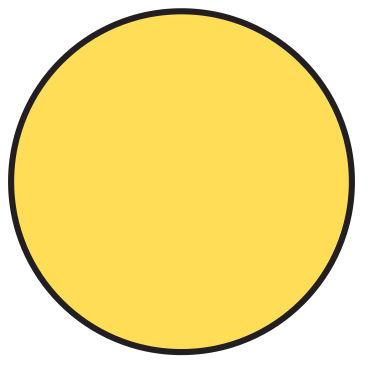 4
2
8
To be able to use numbers bonds to 10
Talking Time:
How many more are needed to make 10?
10 = __ + 5
10 = __ + 2
6 + __ = 10
10 = __ + 0
3 + __ = 10
__ + 9 = 10
To be able to use numbers bonds to 10
Talking Time:
How many more are needed to make 10?
10 = 5 + 5
10 = 8 + 2
6 + 4 = 10
10 = 10 + 0
3 + 7 = 10
1 + 9 = 10
To be able to use numbers bonds to 10
Activity 4:
How many more are needed to make 10?
10 = __ + 1
10 = __ + 3
0 + __ = 10
10 = __ + 4
2 + __ = 10
__ + 5 = 10
To be able to use numbers bonds to 10
Activity 4:
How many more are needed to make 10?
10 = 9 + 1
10 = 7 + 3
0 + 10 = 10
10 = 6 + 4
2 + 8 = 10
5 + 5 = 10
To be able to use numbers bonds to 10
Talking Time:
Chen has 10 counters in his hands.
He says, “I have 5 counters in one hand.”







How many counters are in Chen’s other hand?
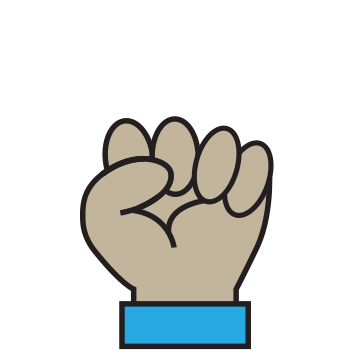 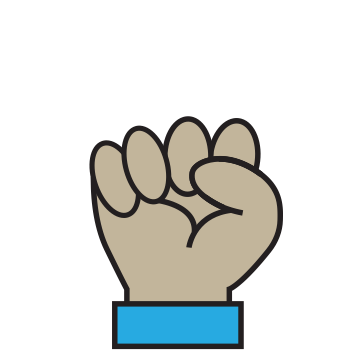 To be able to use numbers bonds to 10
Talking Time:
Chen has 10 counters in his hands.
He says, “I have 5 counters in one hand”







How many counters are in Chen’s other hand? 10 – 5 = 5 so he has 5 counters in the other hand.
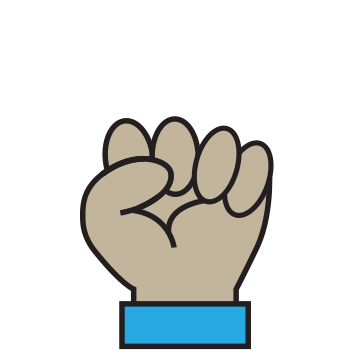 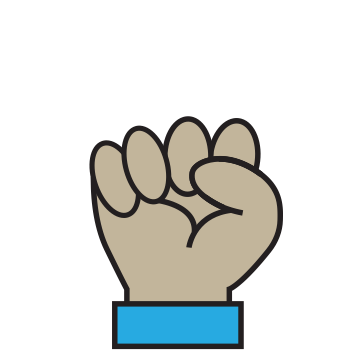 To be able to use numbers bonds to 10
Talking Time:
Chen has 10 counters in his hands.
He says, “I have 6 counters in one hand”







How many counters are in Chen’s other hand?
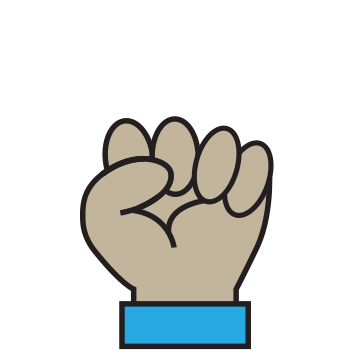 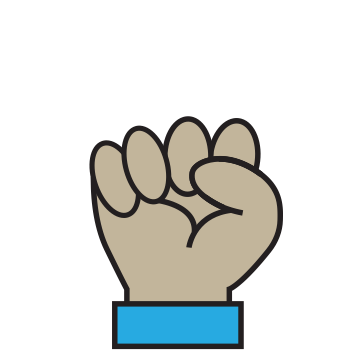 To be able to use numbers bonds to 10
Talking Time:
Chen has 10 counters in his hands.
He says, “I have 6 counters in one hand.”







How many counters are in Chen’s other hand? 10 – 6 = 4 so Chen has 4 counters left in his other hand.
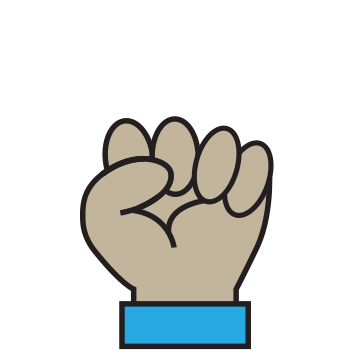 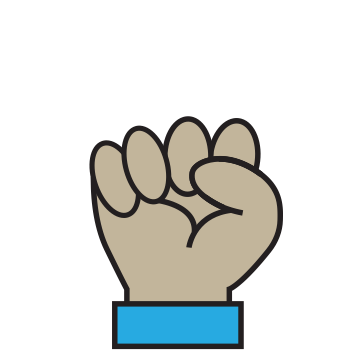 To be able to use numbers bonds to 10
Talking Time:
Chen has 10 counters in his hands.
He says, “I have 4 counters in one hand.”







How many counters are in Chen’s other hand?
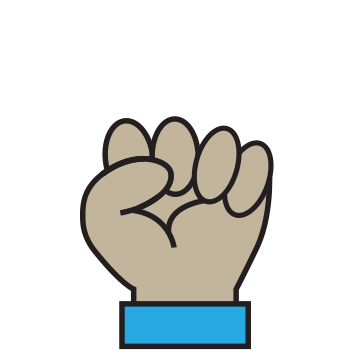 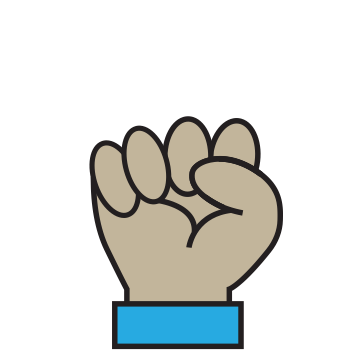 To be able to use numbers bonds to 10
Talking Time:
Chen has 10 counters in his hands.
He says, “I have 4 counters in one hand”







How many counters are in Chen’s other hand? 10 – 4 = 6 so Chen has 6 counters left in his other hand.
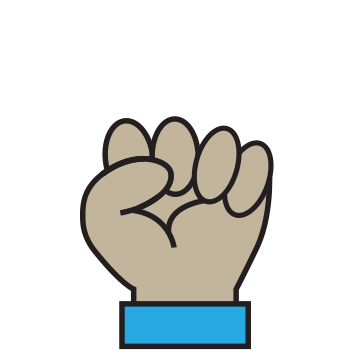 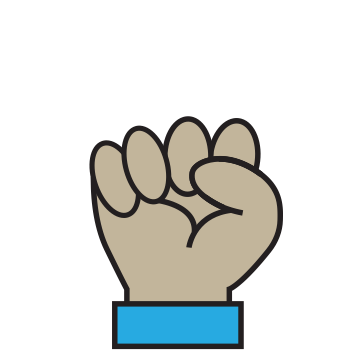 To be able to use numbers bonds to 10
Activity 5:
Chen has 10 counters in his hands.
He says, “I have 2 counters in one hand”







How many counters are in Chen’s other hand?
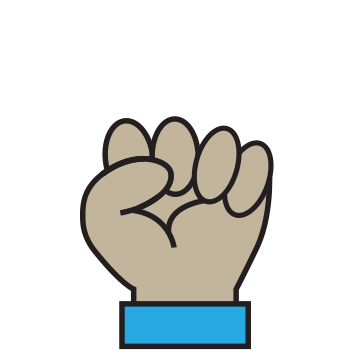 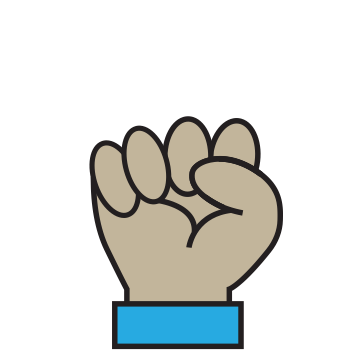 To be able to use numbers bonds to 10
Activity 5:
Chen has 10 counters in his hands.
He says, “I have 2 counters in one hand”







How many counters are in Chen’s other hand? 10 – 2 = 8 so Chen has 8 counters left in his other hand.
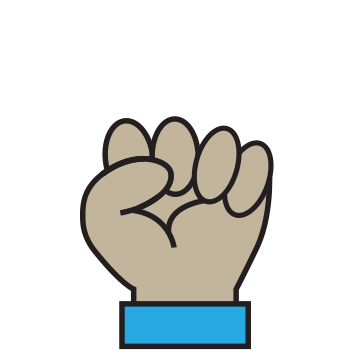 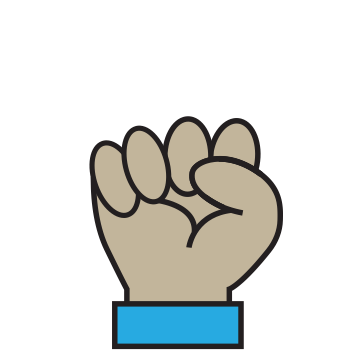 To be able to use numbers bonds to 10
Evaluation:







What 2 cards do you think Astrobee has picked?
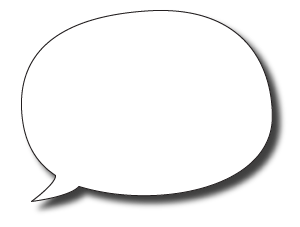 1
2
7
5
8
I chose 2 cards which are number bonds to 10. Which cards might I have chosen?
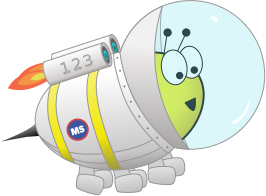 To be able to use numbers bonds to 10
Evaluation:







What 2 cards do you think Astrobee has picked?
Astrobee must have picked 2 and 8 as these are the only two number bonds to 10 out of the selection.
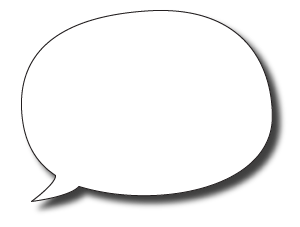 1
2
7
5
8
I chose 2 cards which are number bonds to 10. Which cards might I have chosen?
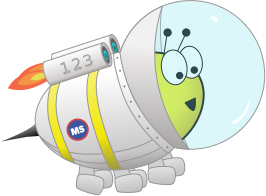 To be able to use numbers bonds to 10
Success criteria:
I can use mathematical equipment to find and use number bonds to 10
I can explain my reasoning when finding and using number bonds to 10, with mathematical equipment